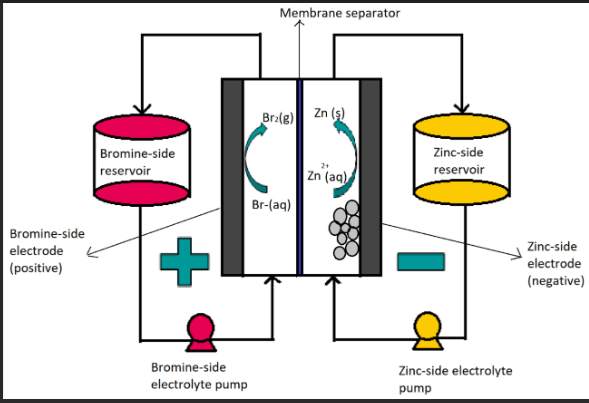 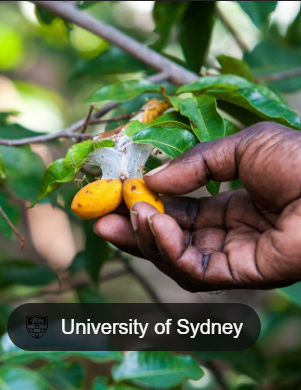 VCE 2024
osheachem.weebly.com
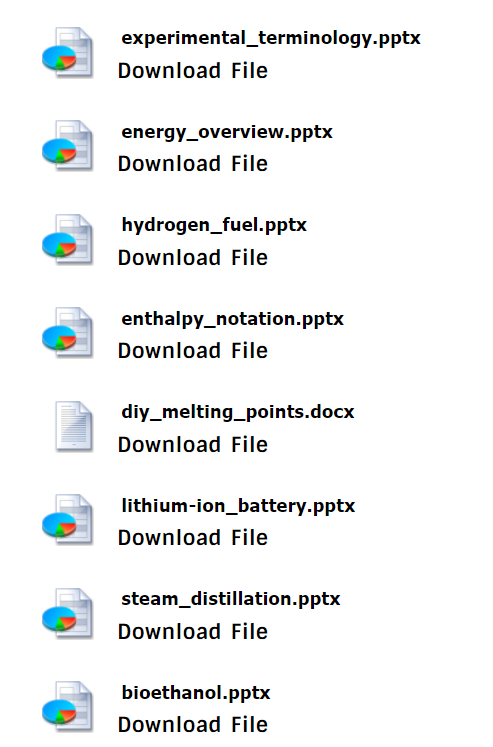 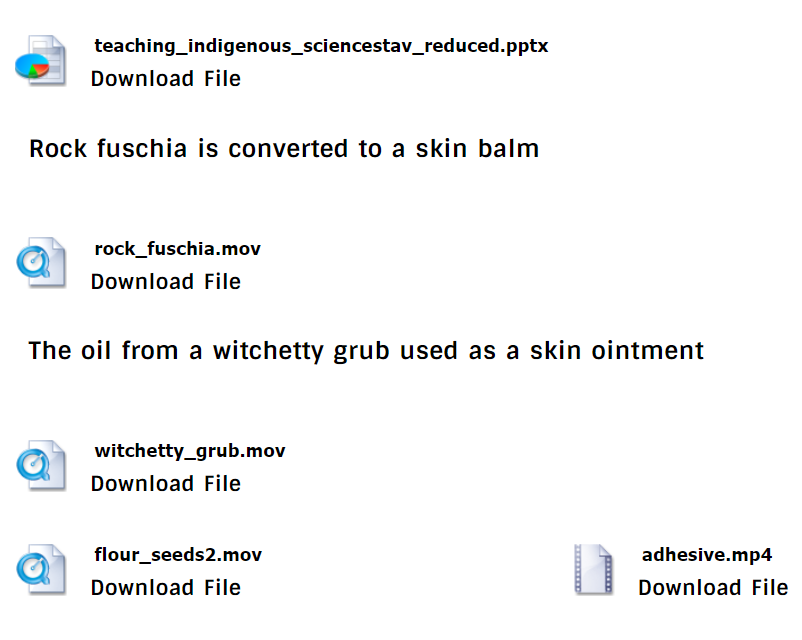 osheachem.weebly.com

SACs, topic tests, exams
Kilbaha
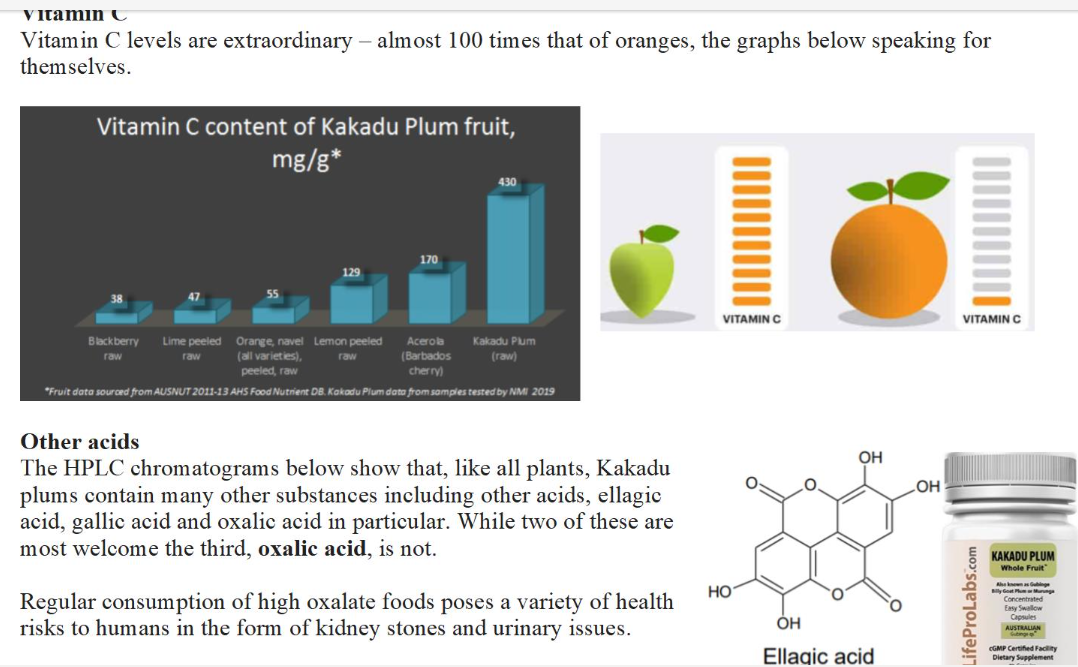 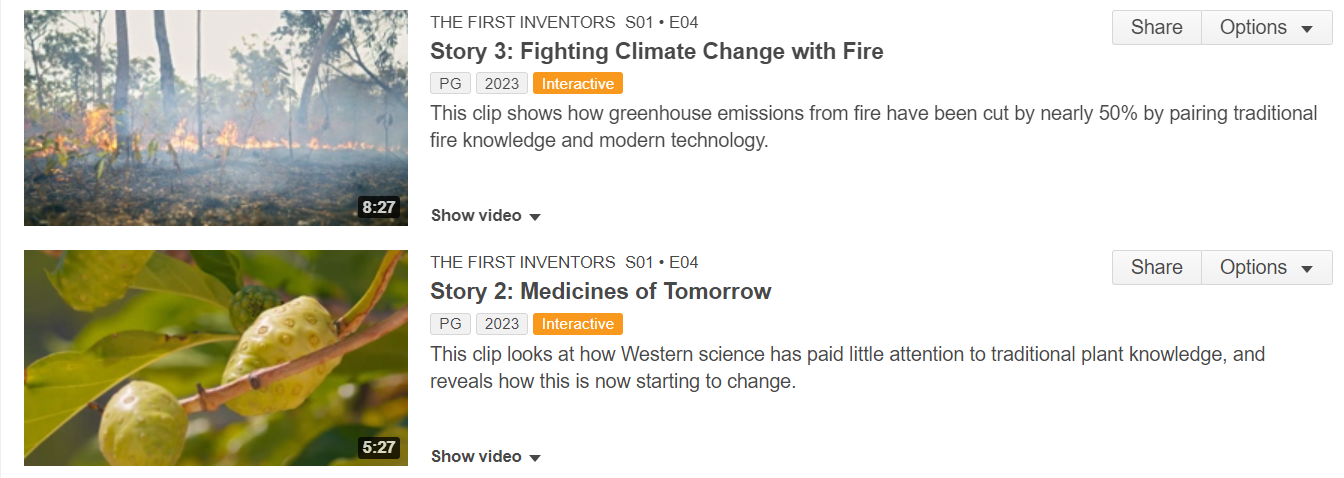 Aunty Fran Bodkin
Prof Gerard Meunch
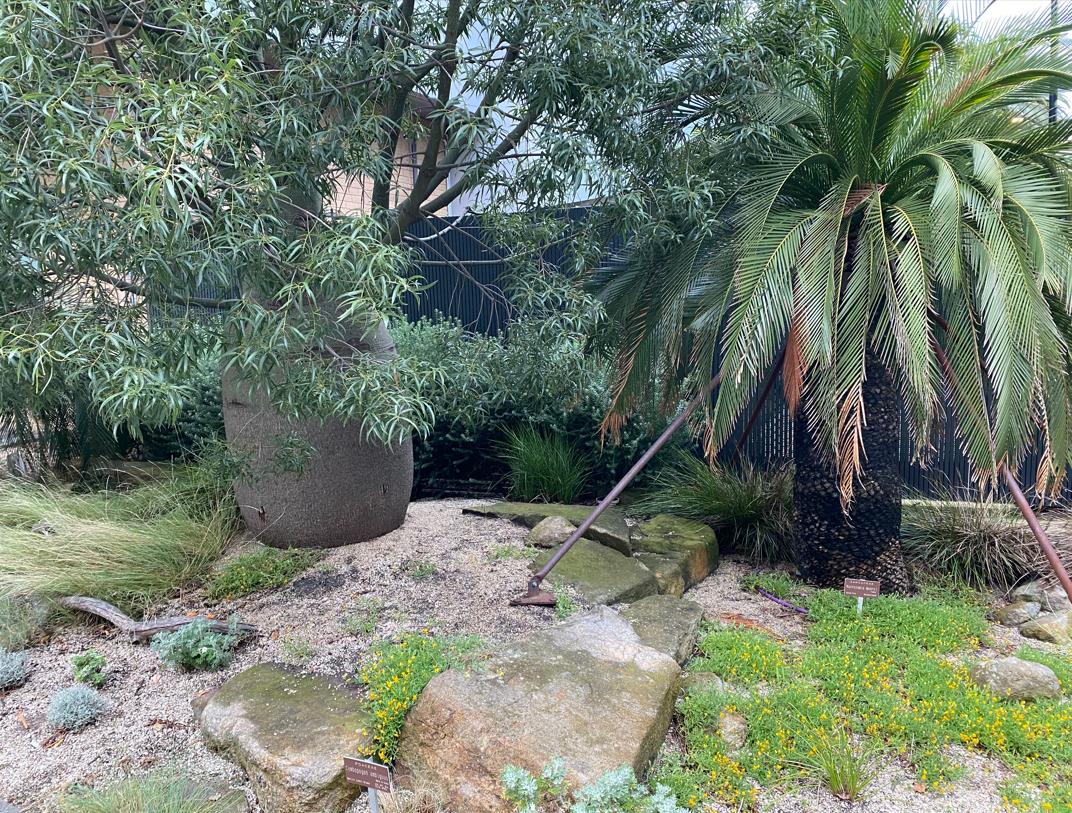 The System Garden
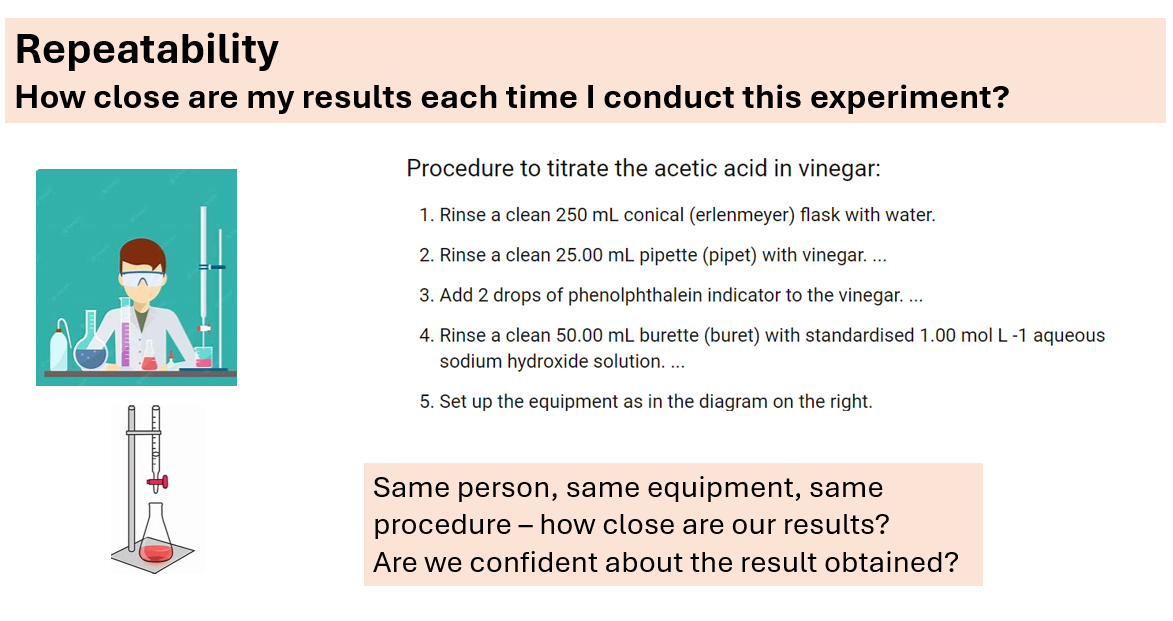 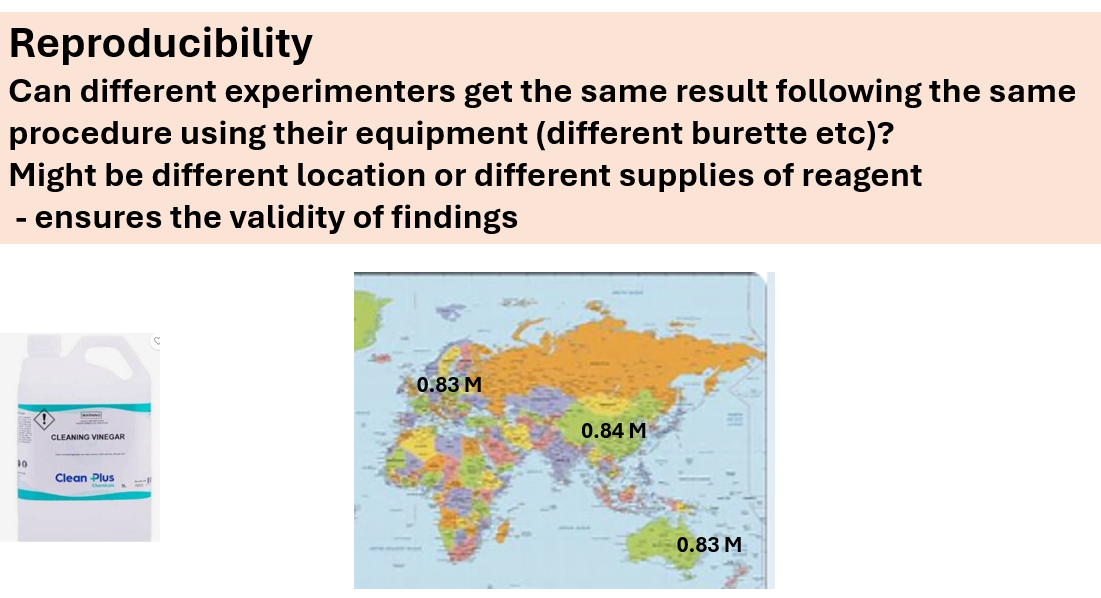 Resolution

Resolution: The smallest change in the quantity being measured that causes a perceptible change in the value indicated on the measuring instrument.  For example, if the resolution of a burette is 0.05 mL, then the user must estimate the volume between the two marked intervals on the burette so that the value reported will be to two decimal places. For example, measurement readings of 10.50 mL or 10.55 mL are possible, but a measurement reading of 10.53 mL cannot be claimed. The meniscus of the liquid will either be on the burette line marking, in which case the reading would be 10.50, or it will lie between 10.50 and 10.60, in which case it is measured as 10.55 mL.
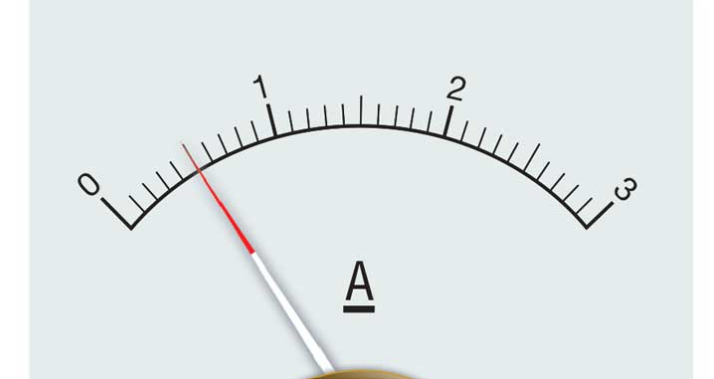 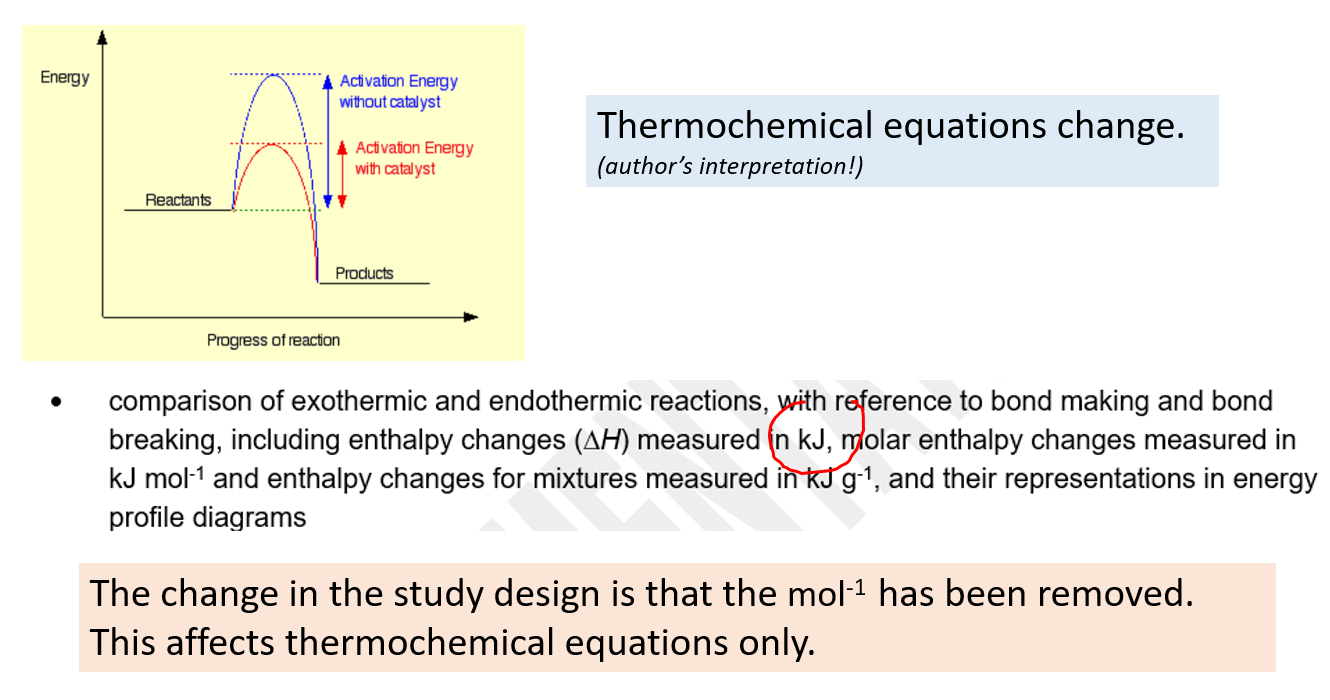 bioethanol
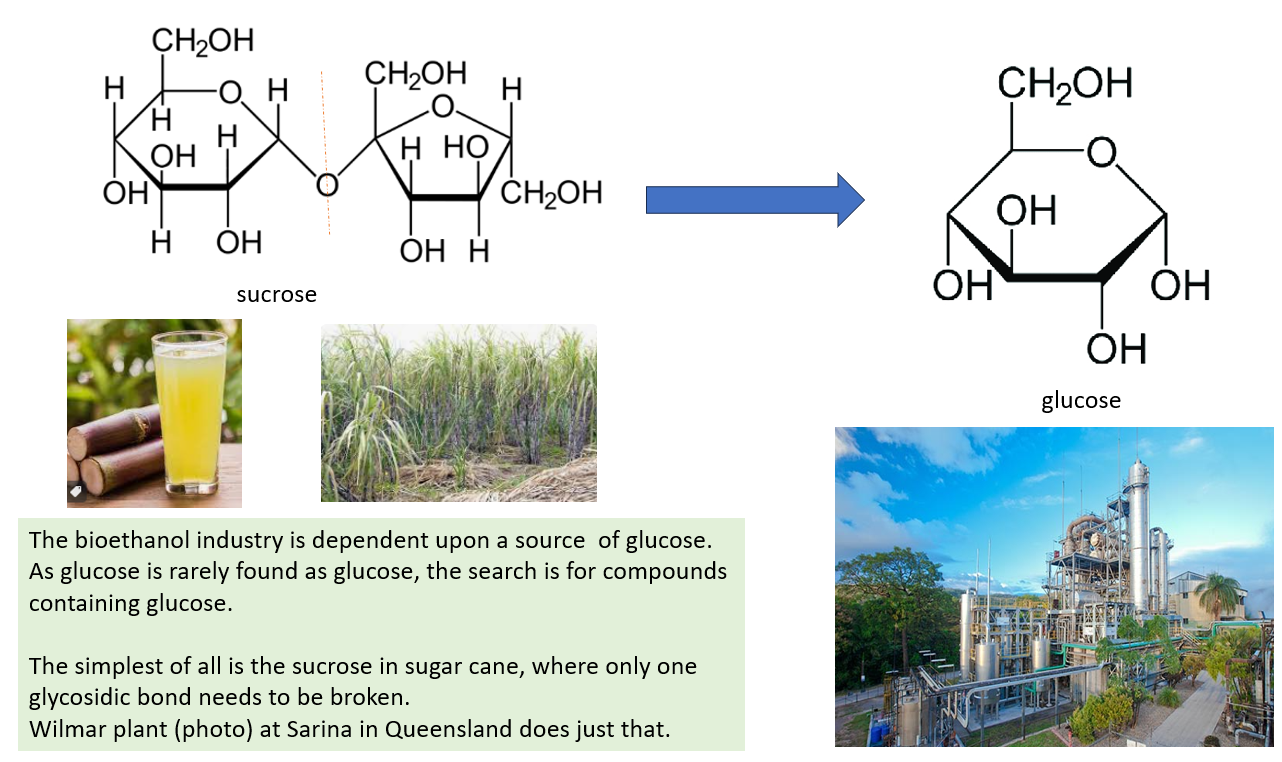 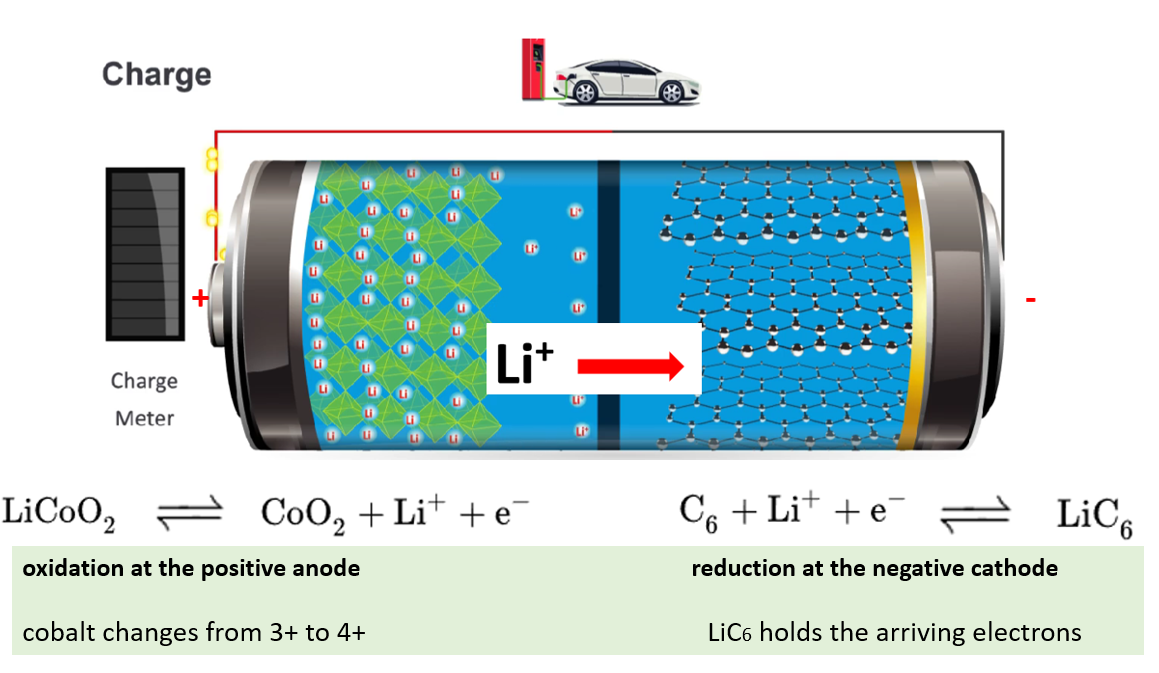 The herd of 300 cows never leave this barn. They sleep, eat and get milked here
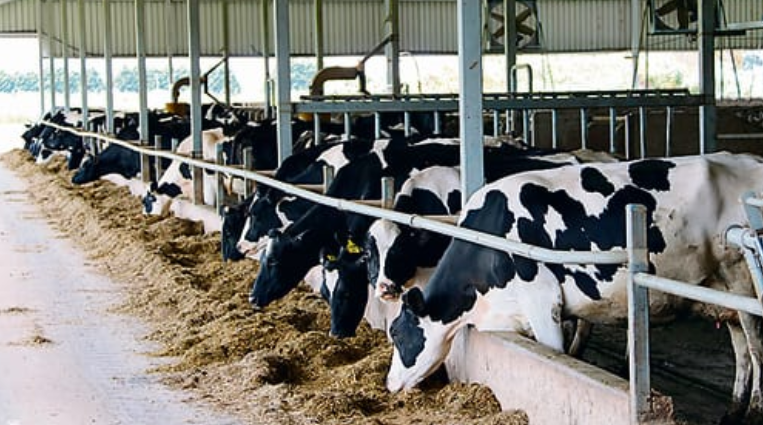 Sewage is automatically scraped to a holding tank. 25000 litres of effluent collected per day.
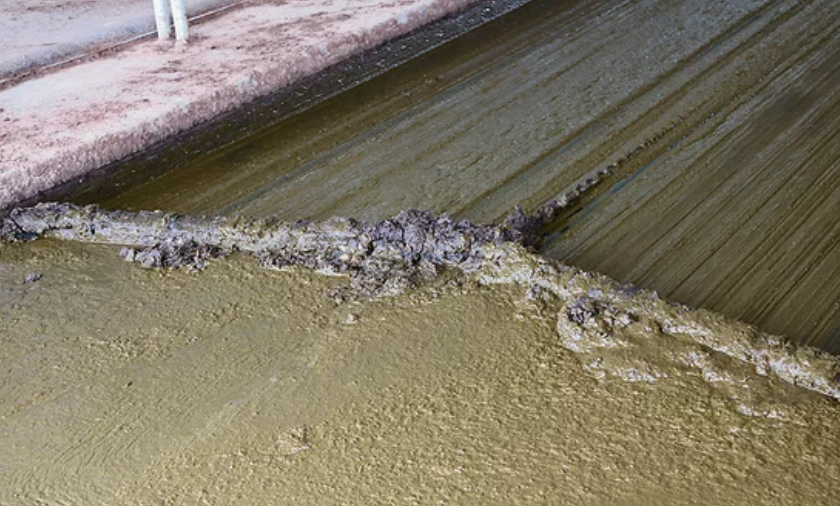 Liquids are pumped into sealed shipping containers. These act as digestors, producing biogas.
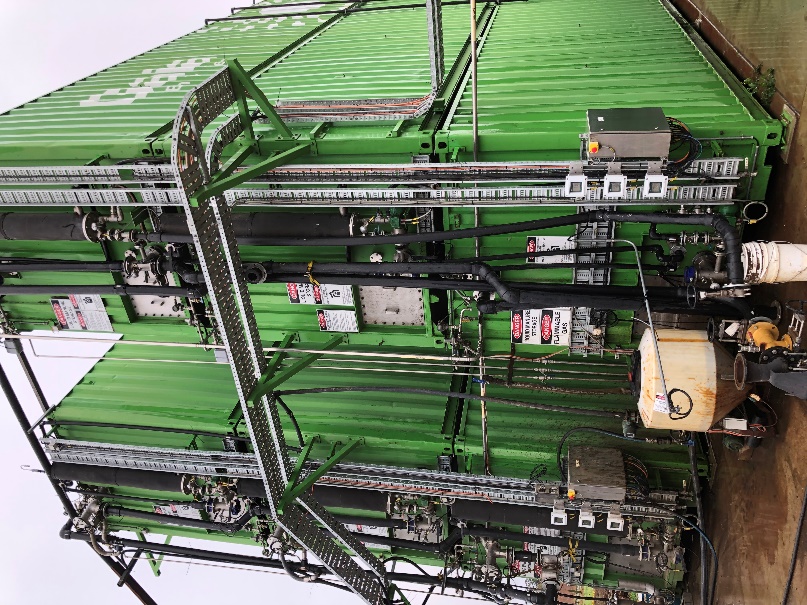 Biogas composition
Methane 60 %
CO2              25 %
Water
Hydrogen sulfide
Electrolysis of water
Water with a little NaCl
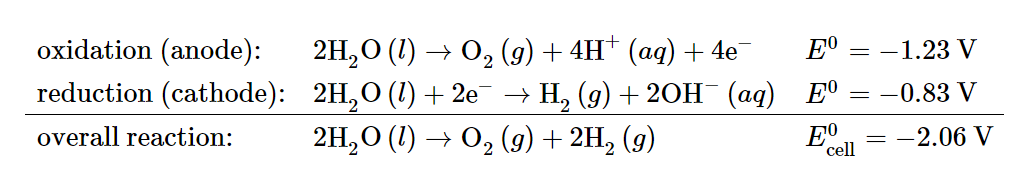 Electrolysis of acid or base    1.23 V – Hoffmann voltameter
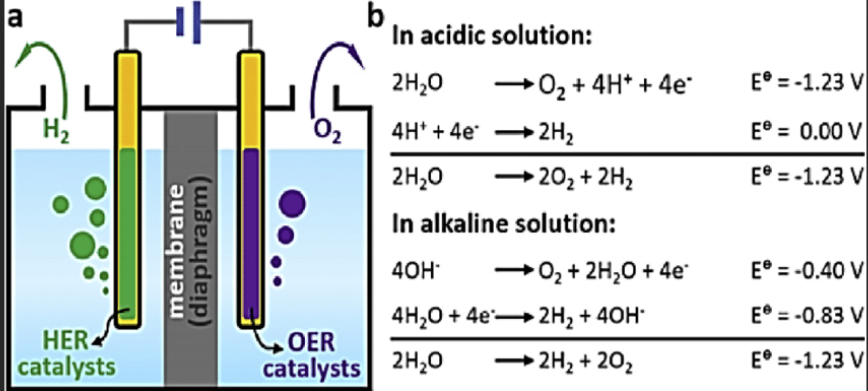 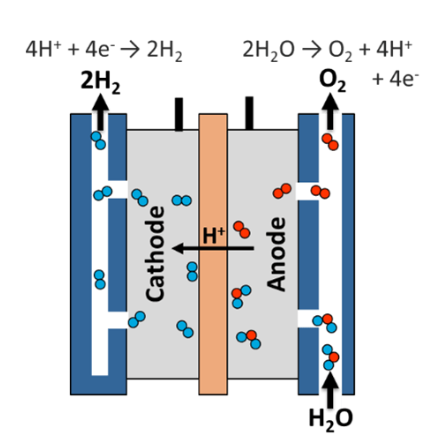 PEM  Electrolysis of water   1.23 V
Enantiomers in the body
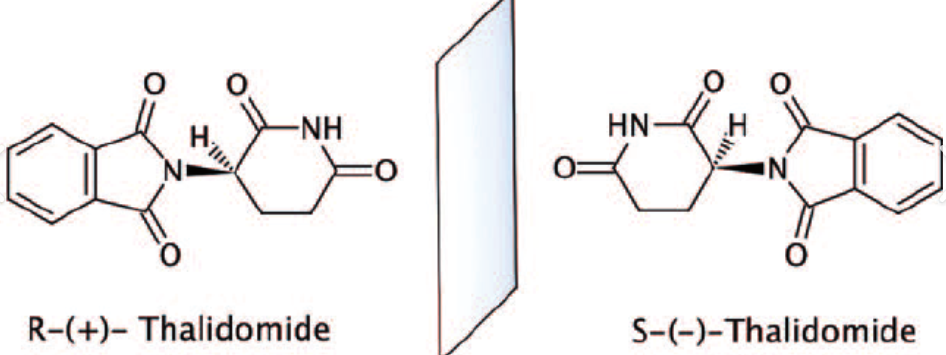 (S)-enantiomer of thalidomide is teratogenic
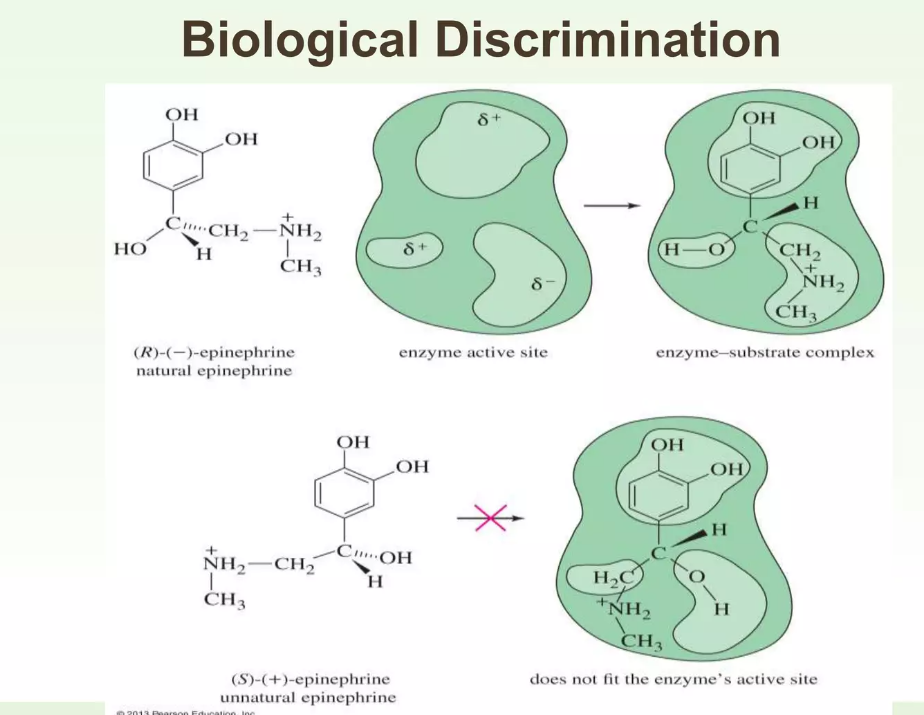 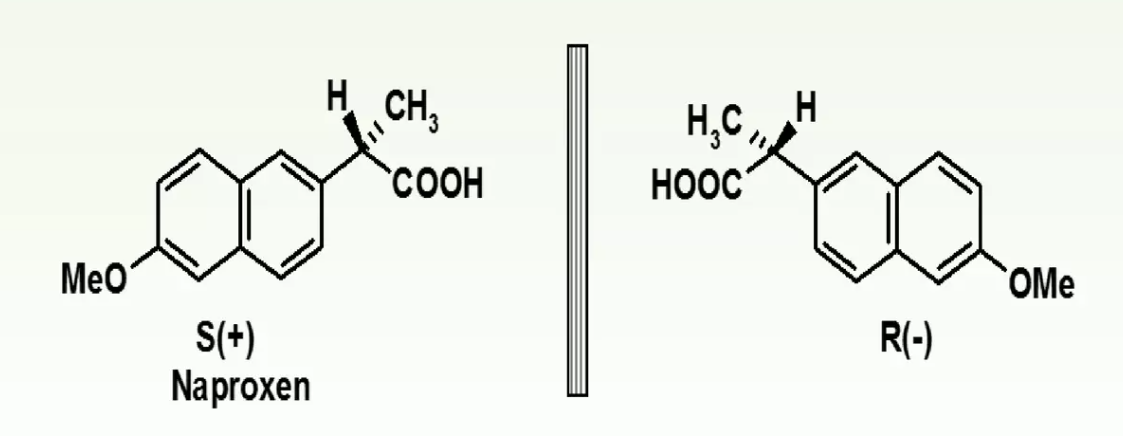 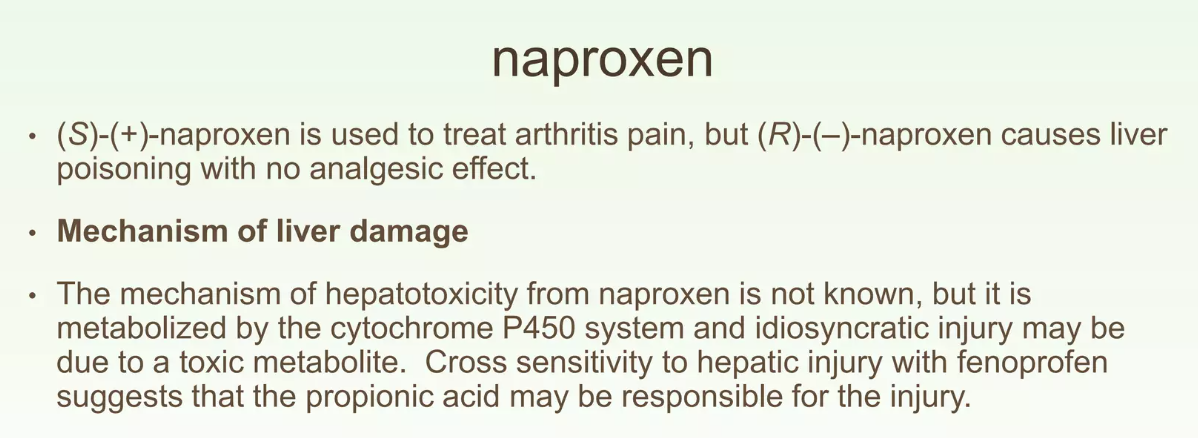 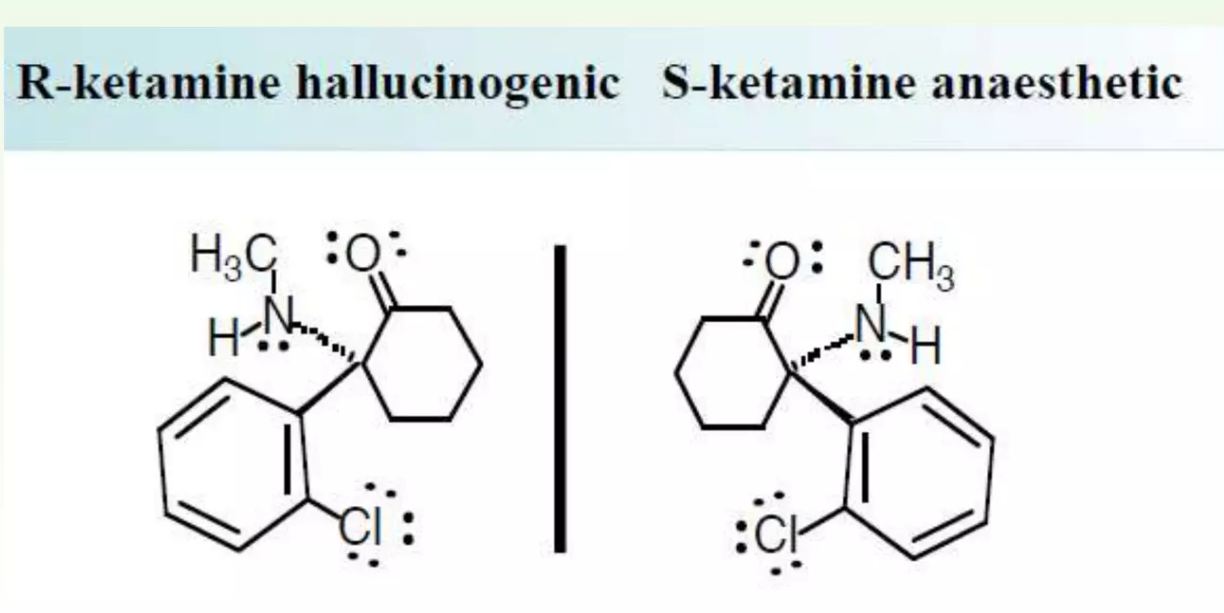 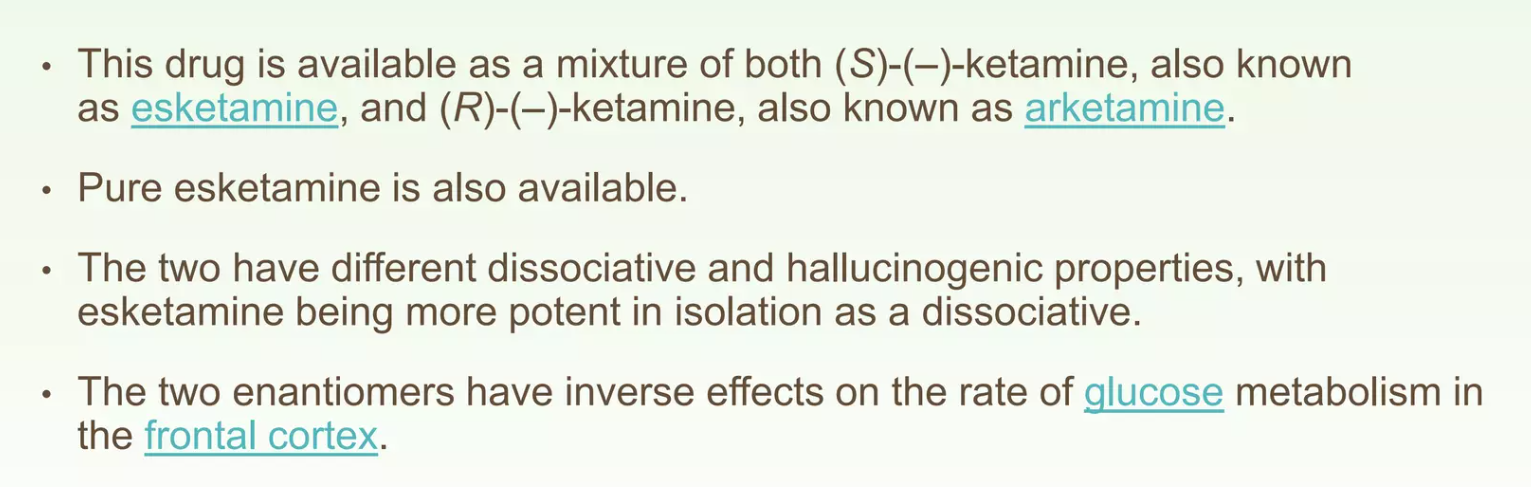 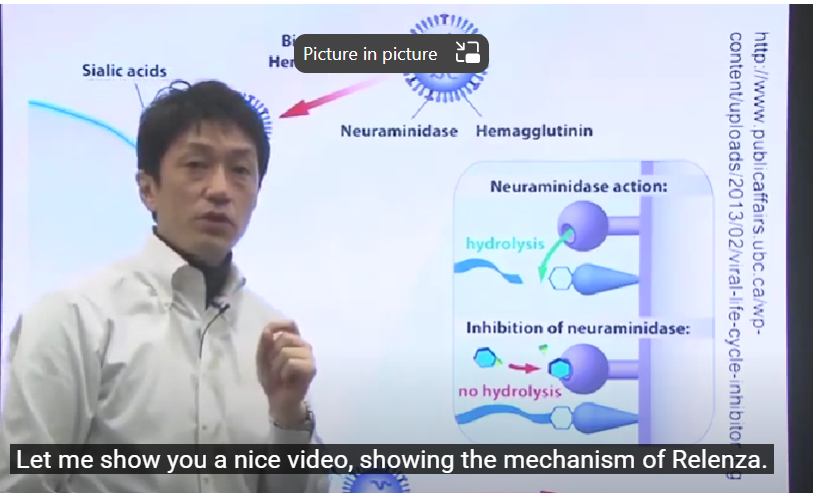 Competitive enzyme inhibitors
Unit 12 Part 6 Mechanism of Relenza - YouTube
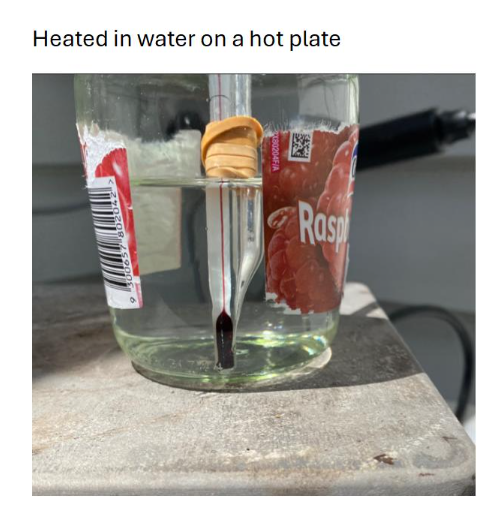 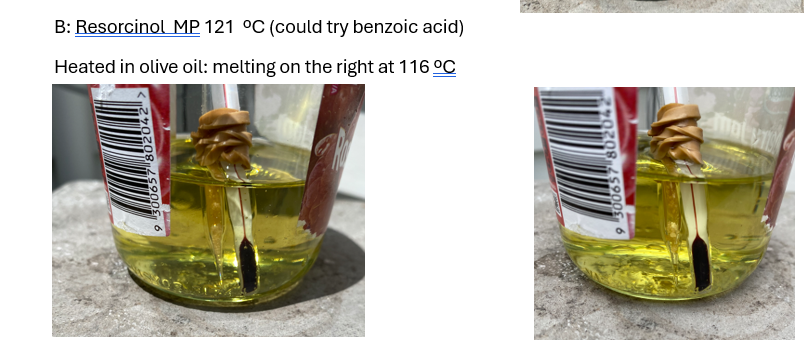 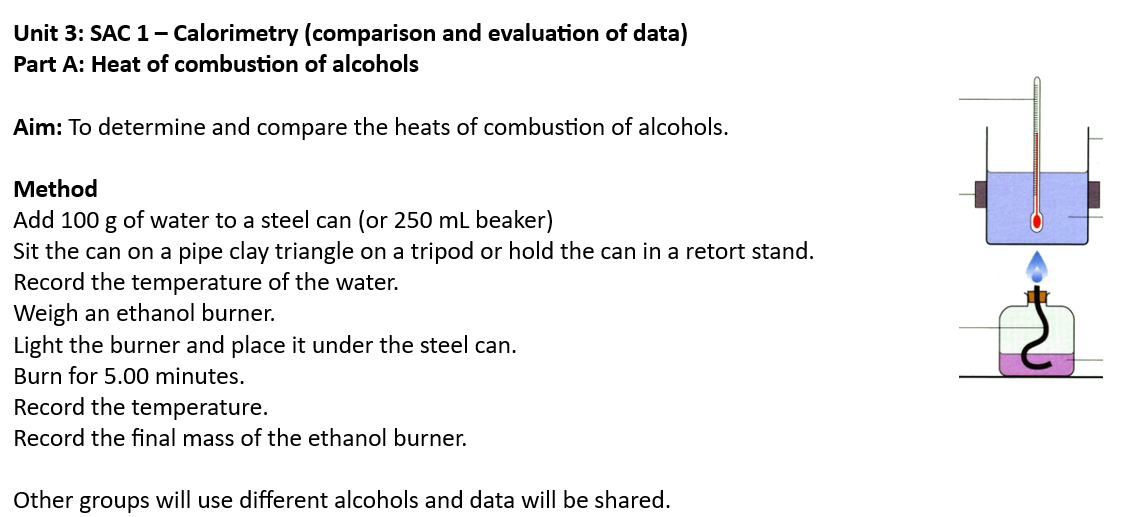 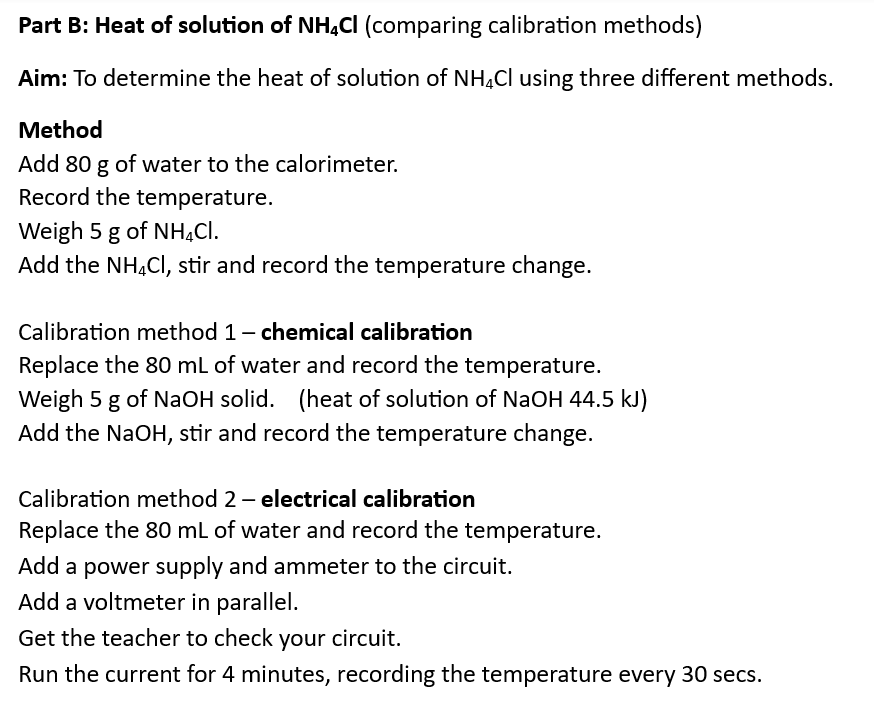 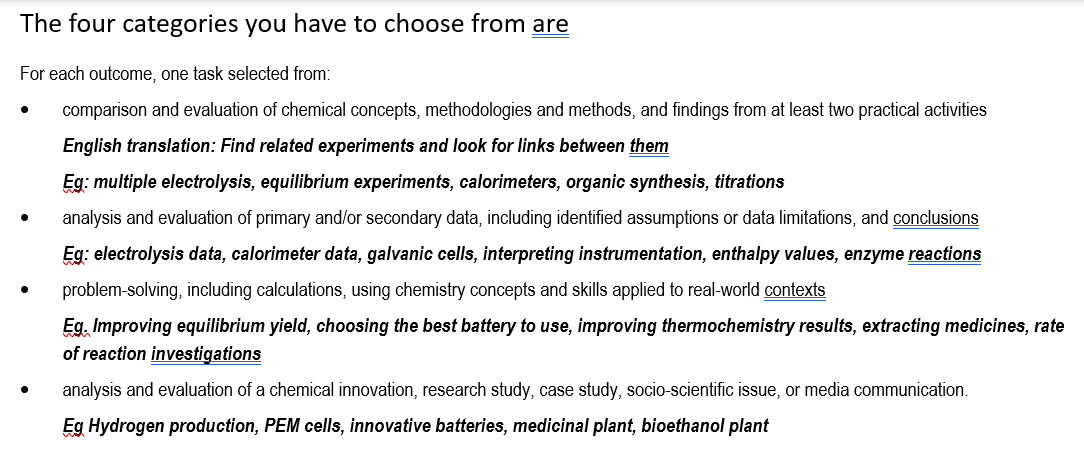 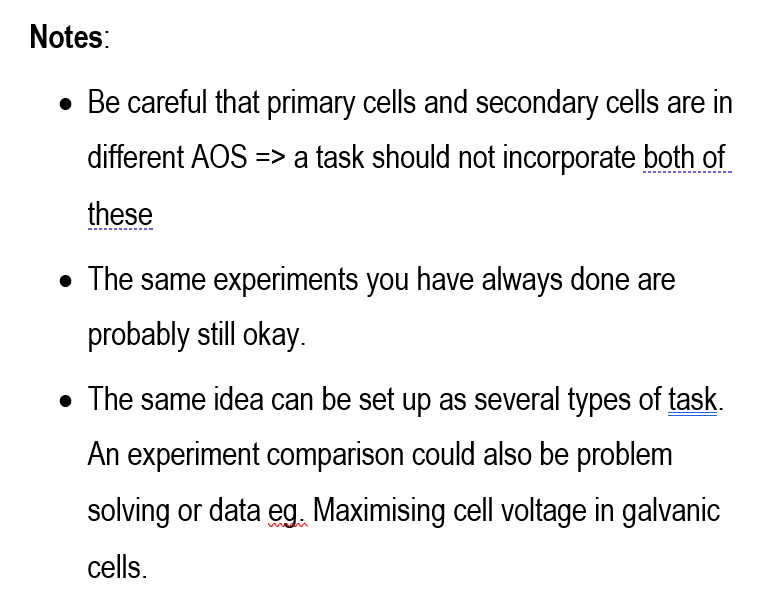 Same theme – different task: Bioethanol

Case Study   Ethtec trial plant in the Hunter Valley.  Wilmar bioethanol Australia

Problem solving: Finding ideal conditions and sugars for fermentation

Comparison: different fruits, different sugars, % ethanol obtained

Investigation: Ways of determining the rate of fermentation reaction
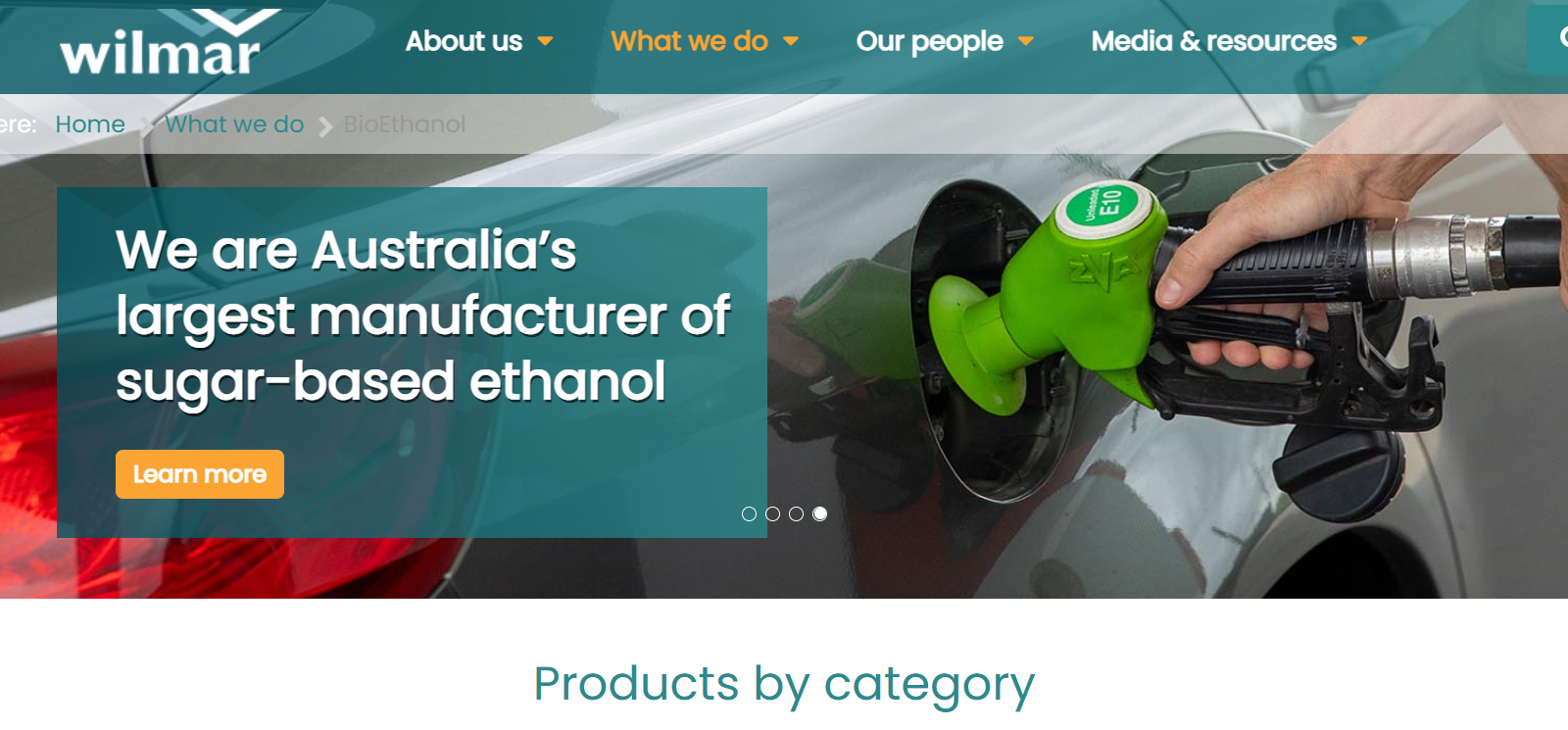 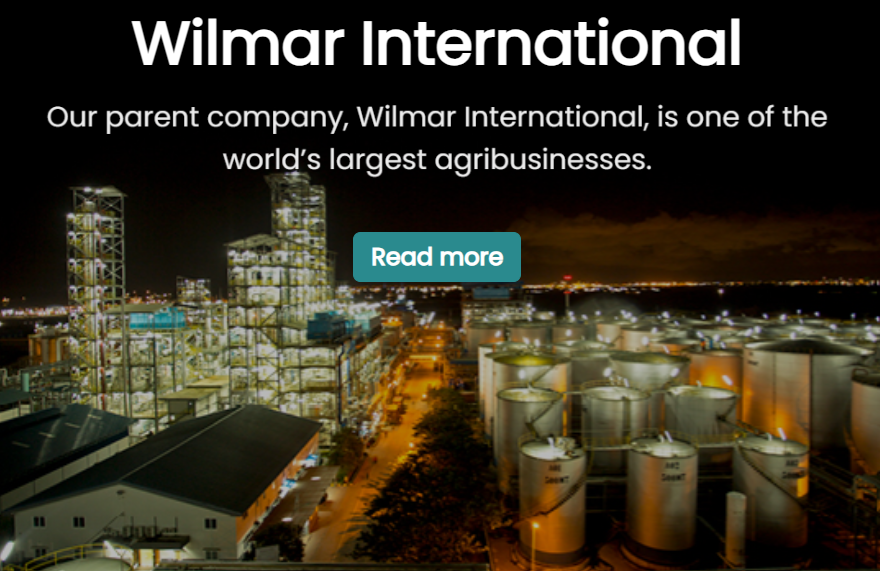 Wilmar: Yarraville
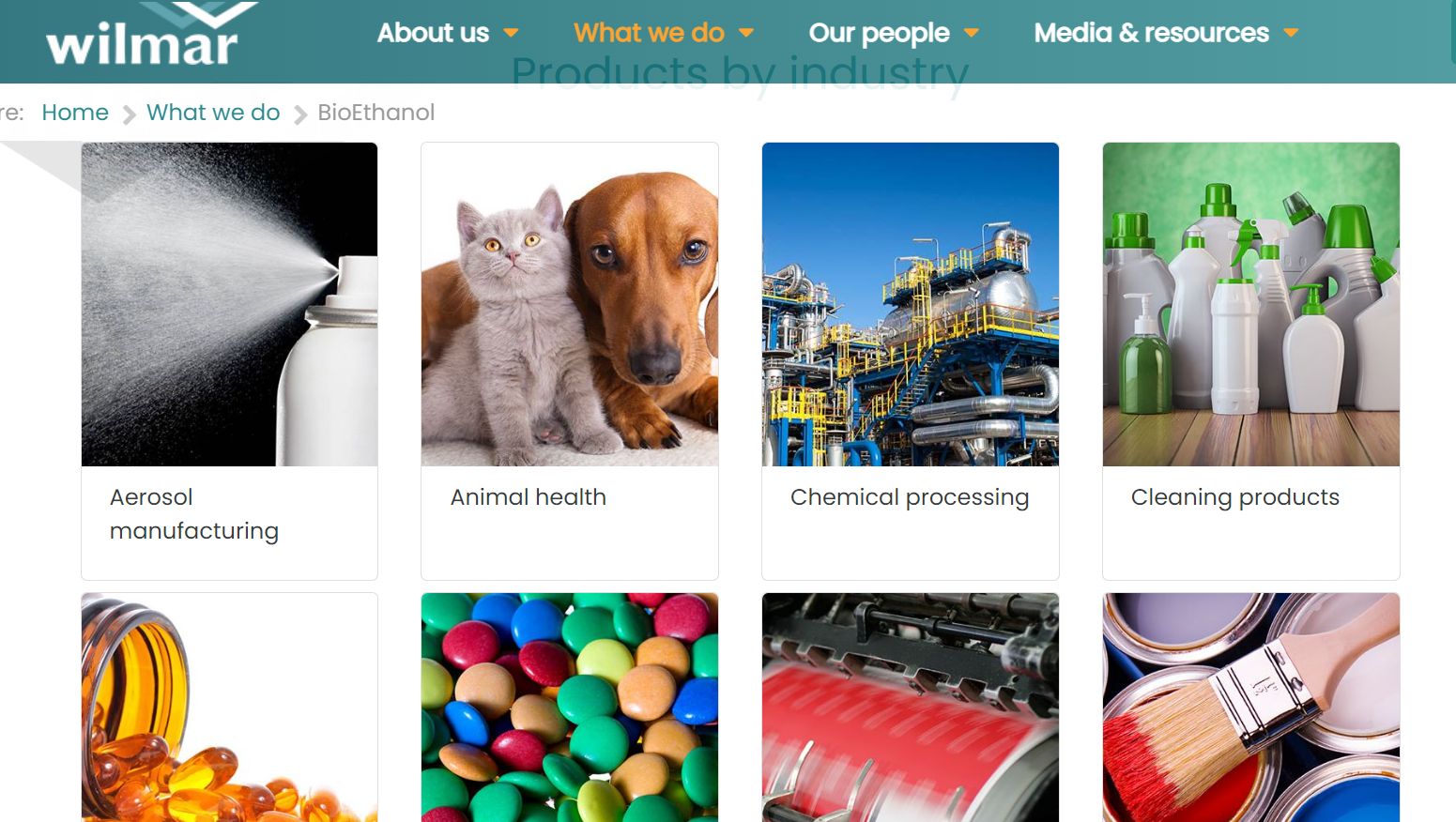 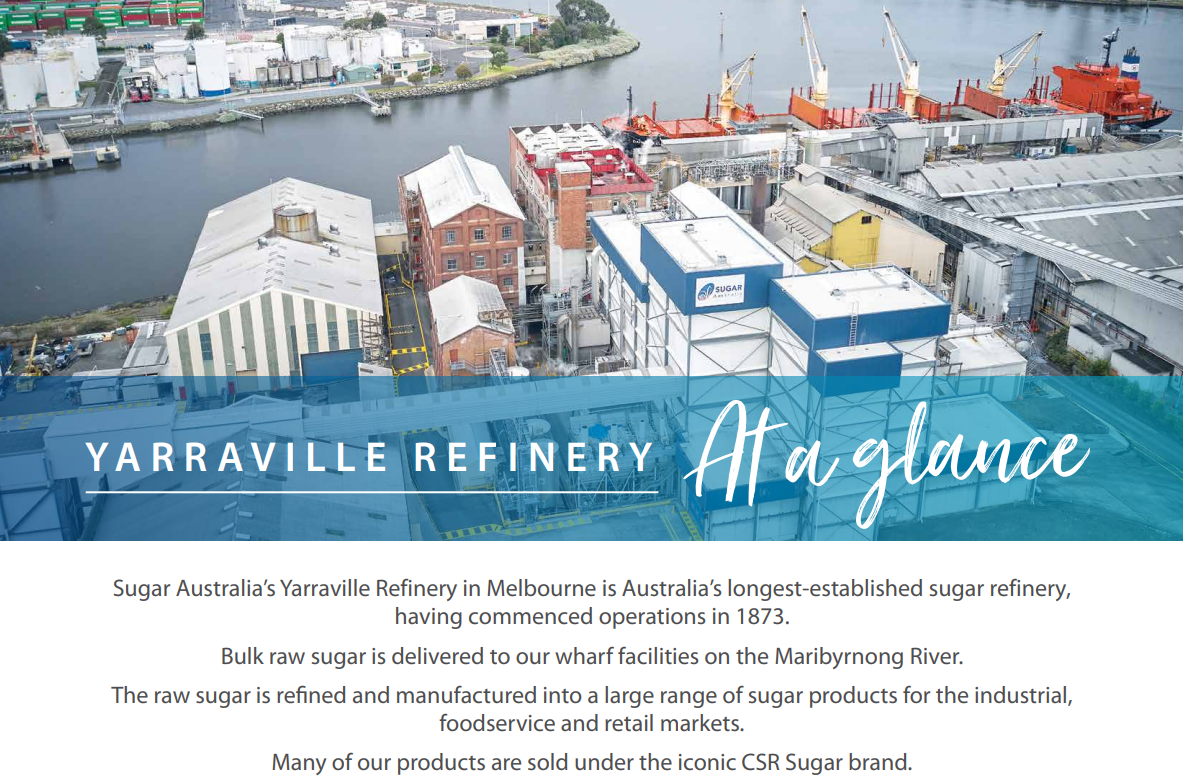 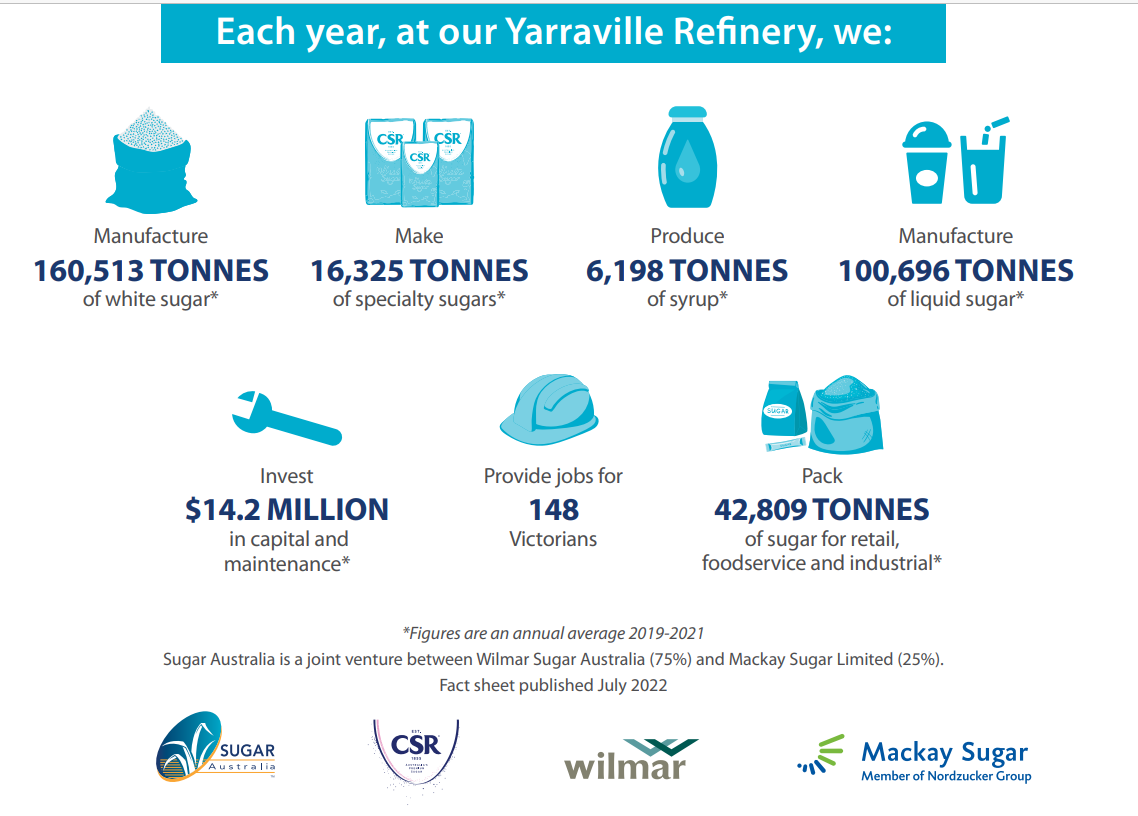 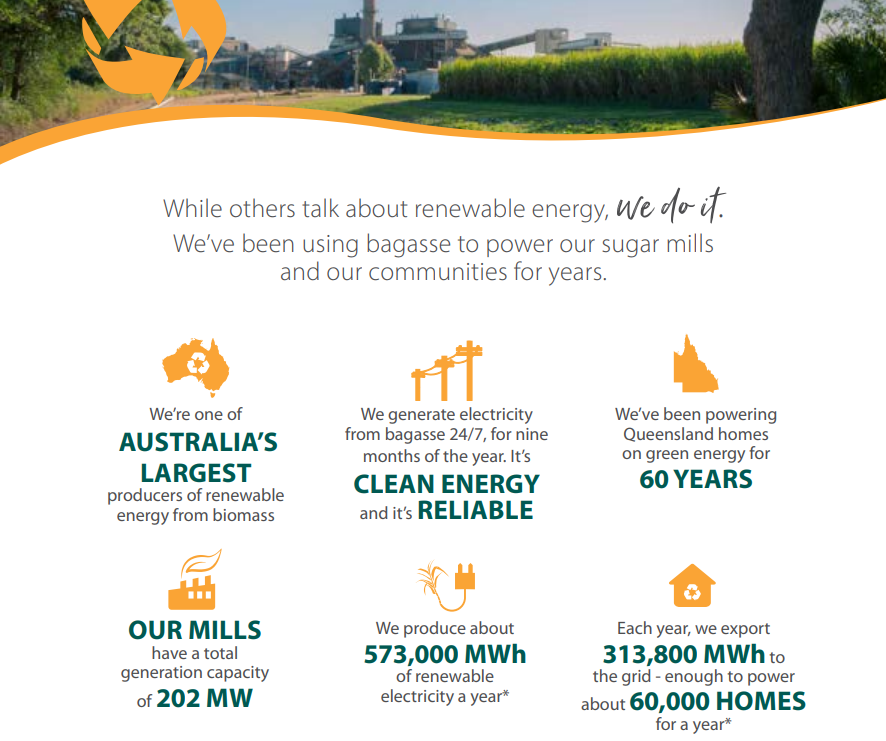 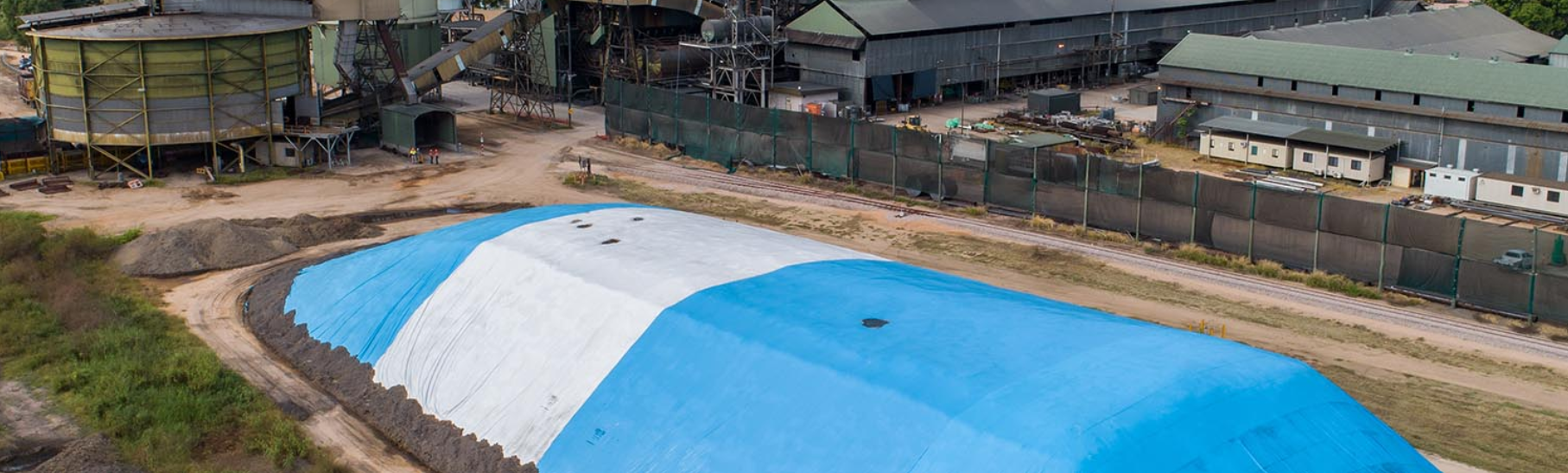 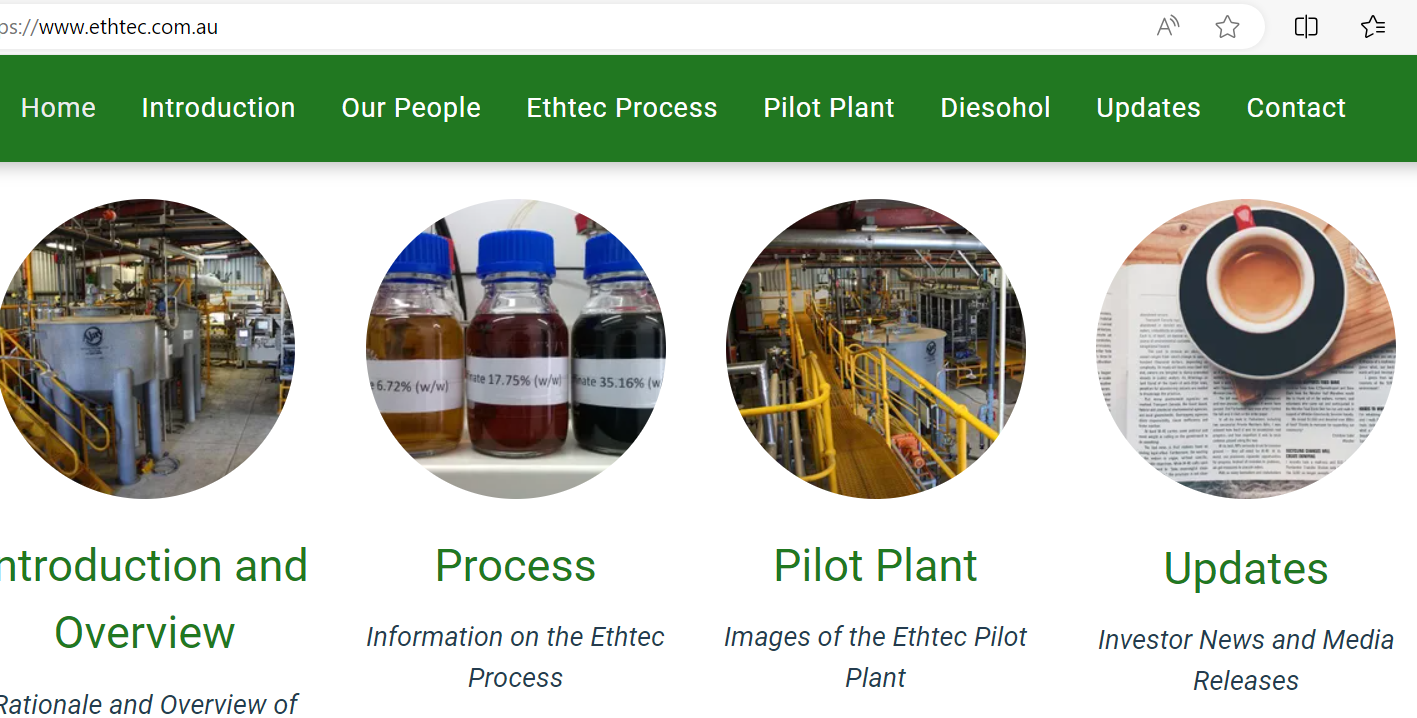 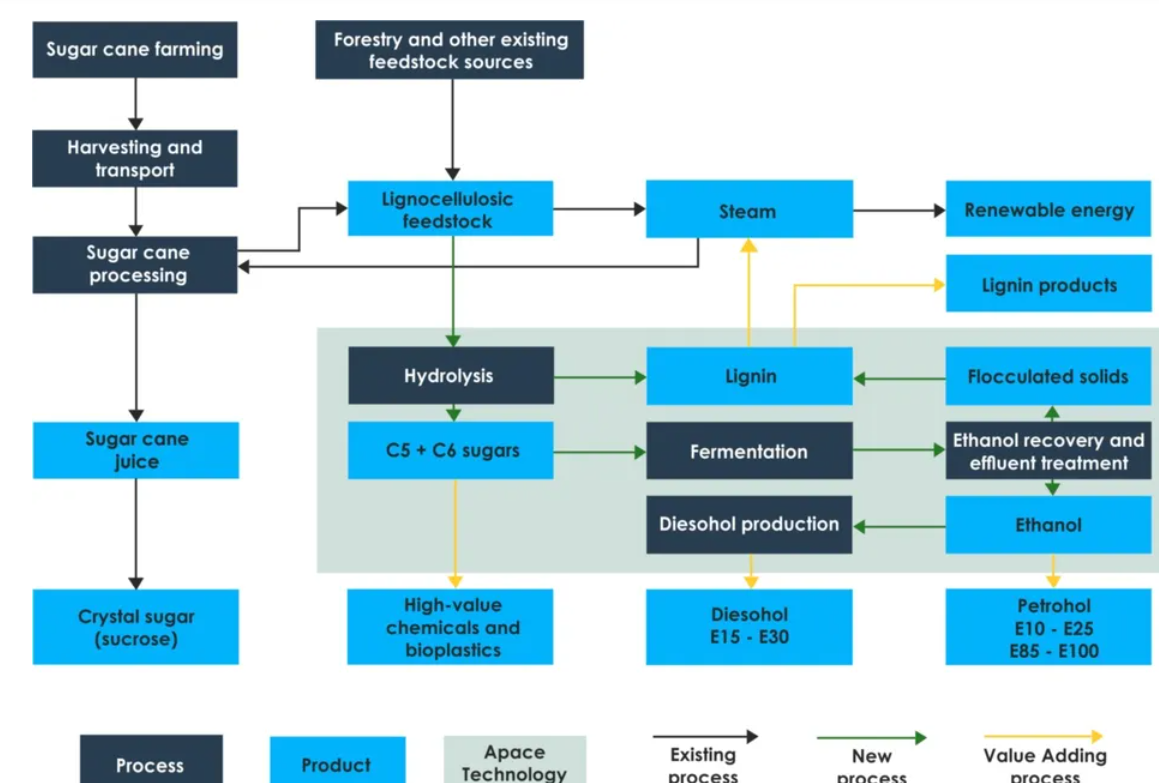 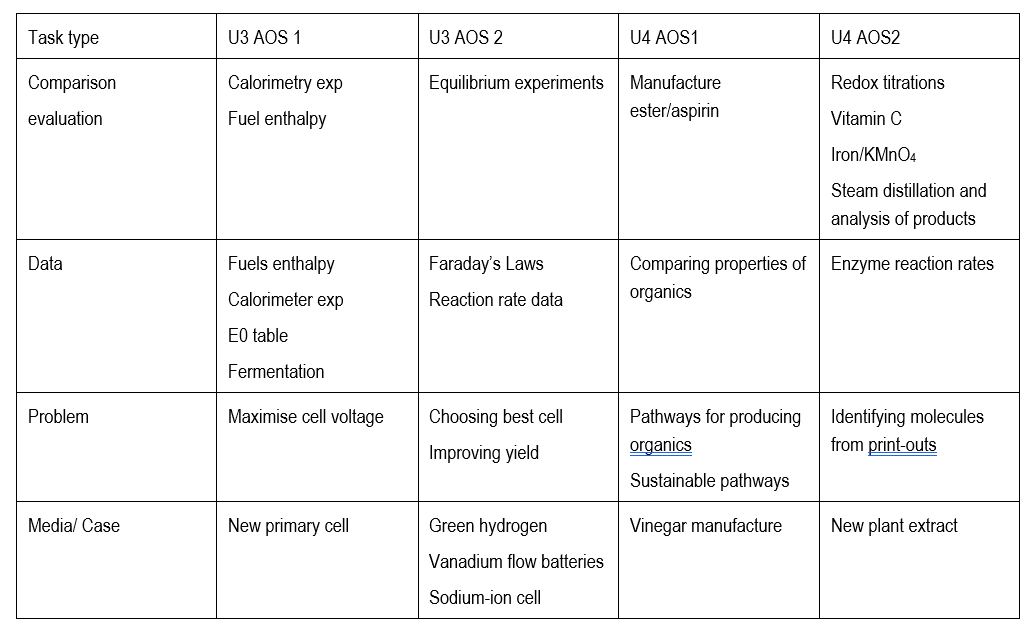 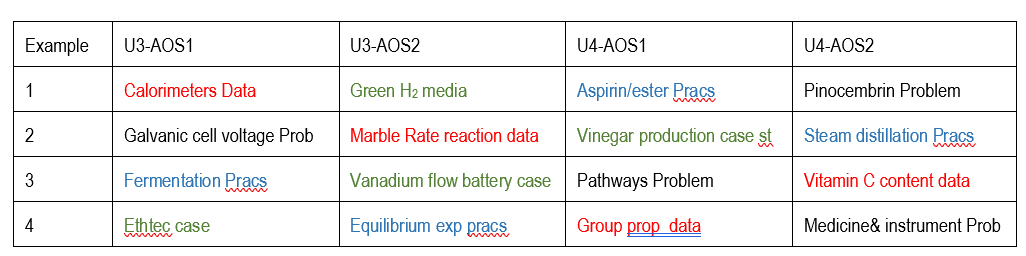 Calorimeter pracs          rate data             pathways problem                                      pinocembrin case study
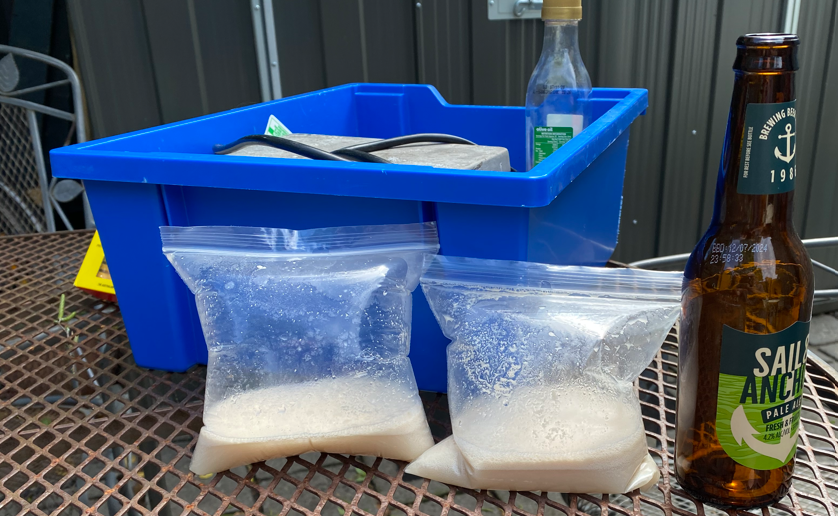 Fermentation of sugars
Rate of bubbles emerging indicates the reaction rate.
Investigate a range of factors
- SAC with Kilbaha
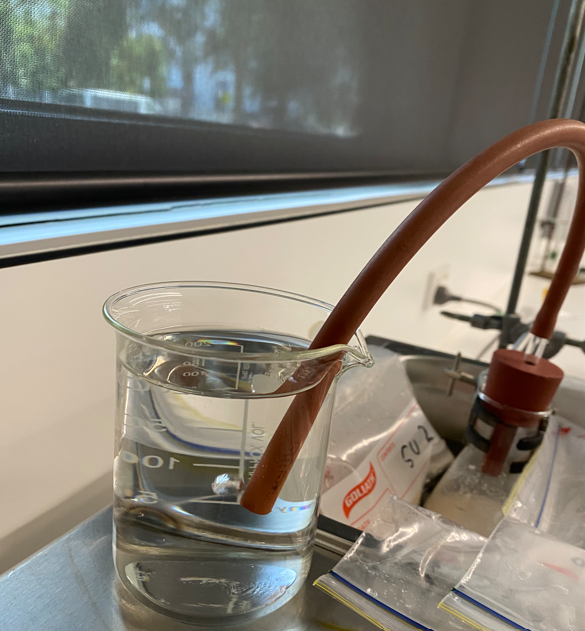 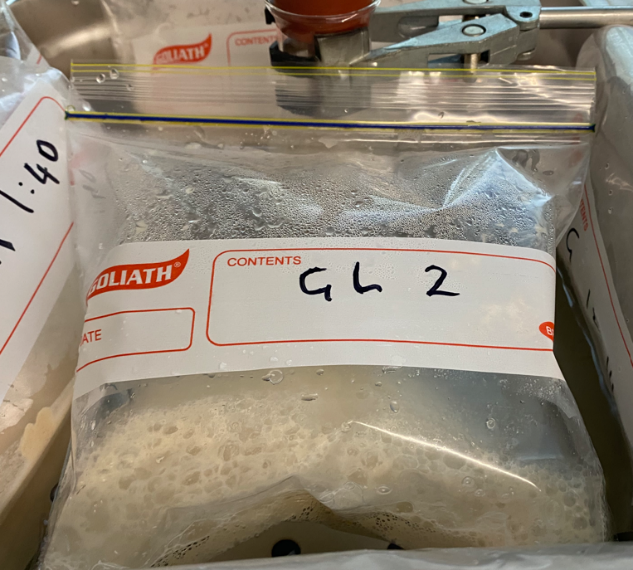 Comparison
Equilibrium constant and temperature: exothermic (CoCl6) vs endothermic (N2O4)
Electrolysis of CuBr2 compared to NaCl
Electrical calibration vs chemical calibration
Enzymes and pH vs enzymes and temperature
Bioethanol and different sugars
Aspirin vs esters
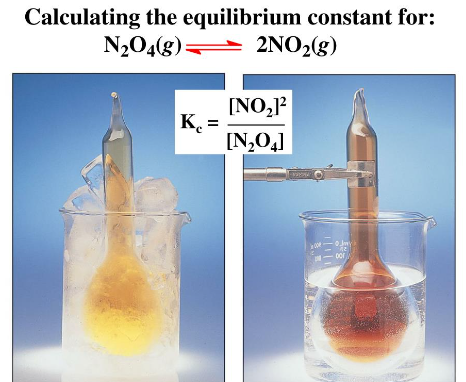 Typical experiments that are obviously still relevant
Calorimetry, burning of food
Biodiesel manufacture
Redox: Electrochemical series
Rate: CaCO3 + HCl                HCl + Na2S2O3
Equilibrium cobalt chloride, NO2, 
Electrolysis: Faraday’s Laws  CuSO4 copper electrodes
Organic: Ester, aspirin
Redox titrations
Enzyme reaction rates
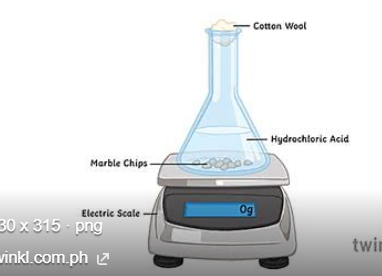 Problem solving
How to improve the efficiency of your calorimeter
Cost of using  different fuels to travel 1000 km
Working out how to get good vitamin C redox results –    
                                                comparing fruits and vegies
Identifying an unknown molecule
Improving the yield of a reversible reaction   eg  green ethene
Best battery to use 
Slowing the rate of cut fruit deterioration
Improving the voltage of a galvanic cell
Successful electroplating
Measuring viscosity of organic liquids
Successfully tracking an enzyme reaction
Producing quality bioethanol
% purity of oxalic acid or steel wool
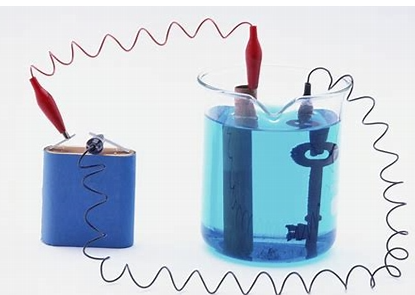 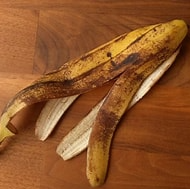 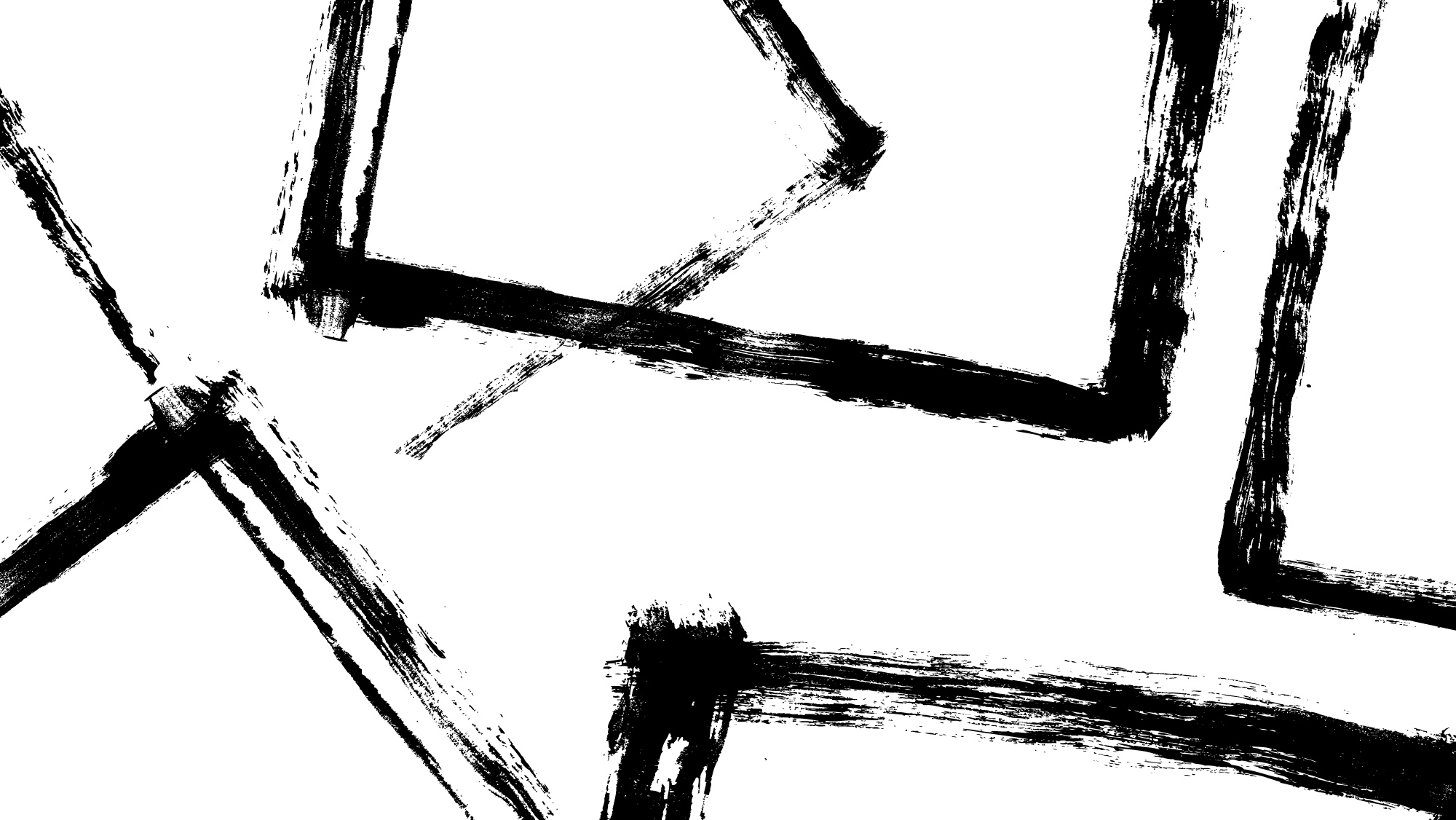 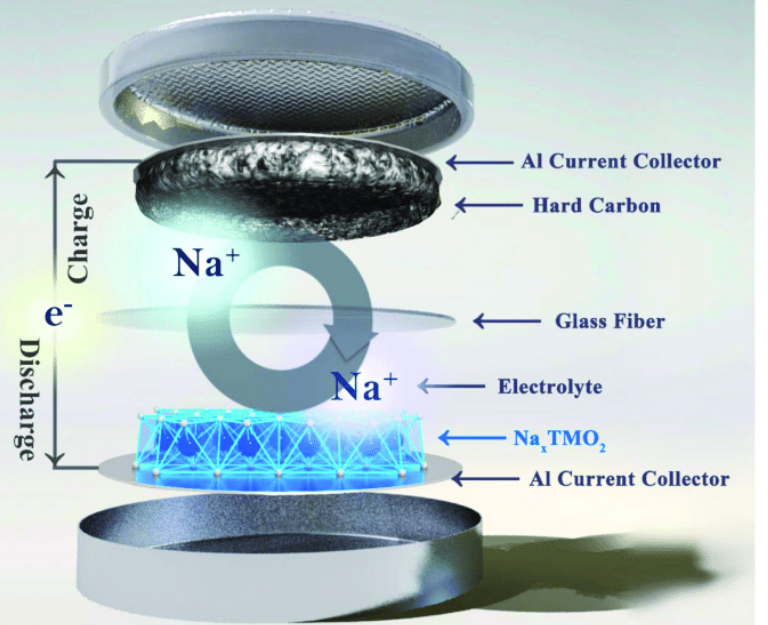 Case Studies/Media Files
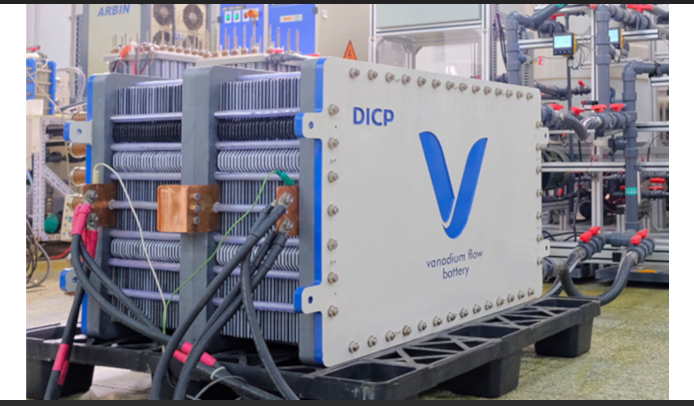 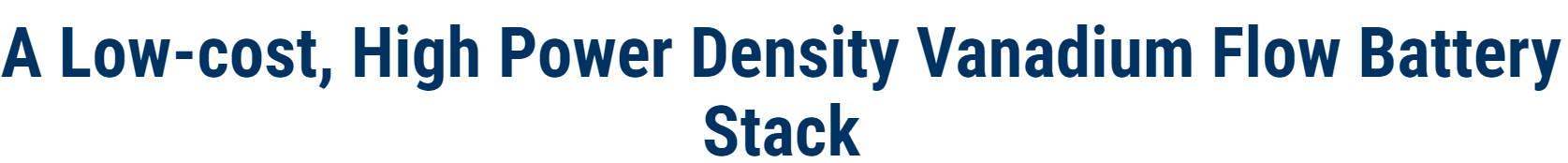 Green hydrogen
-energy source
-sustainability
-electrolyser
- associated industries
-catalysts
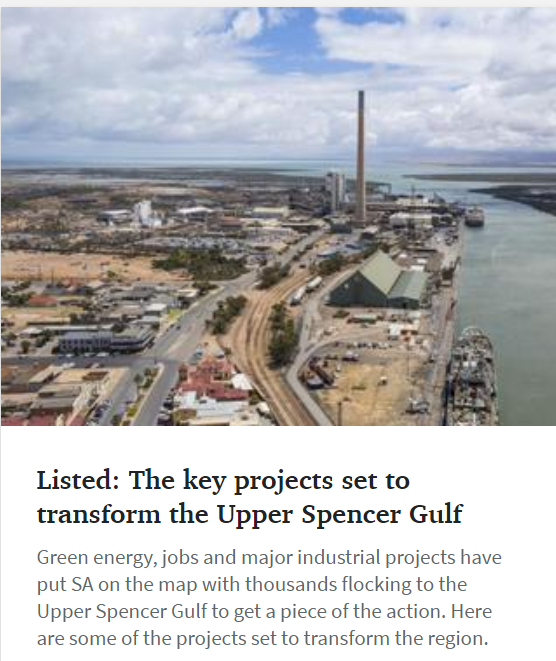 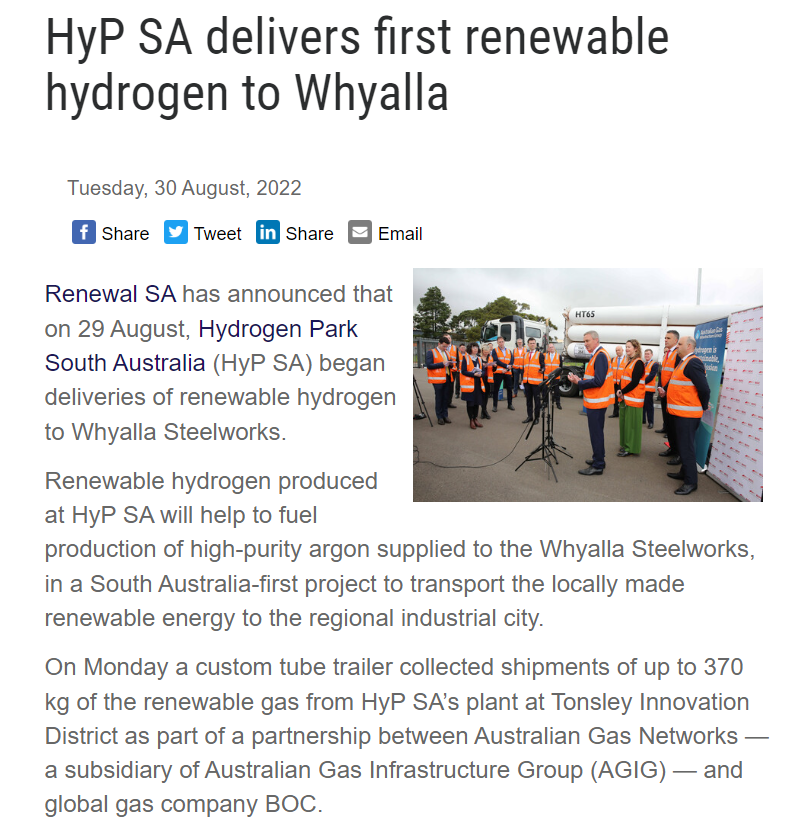 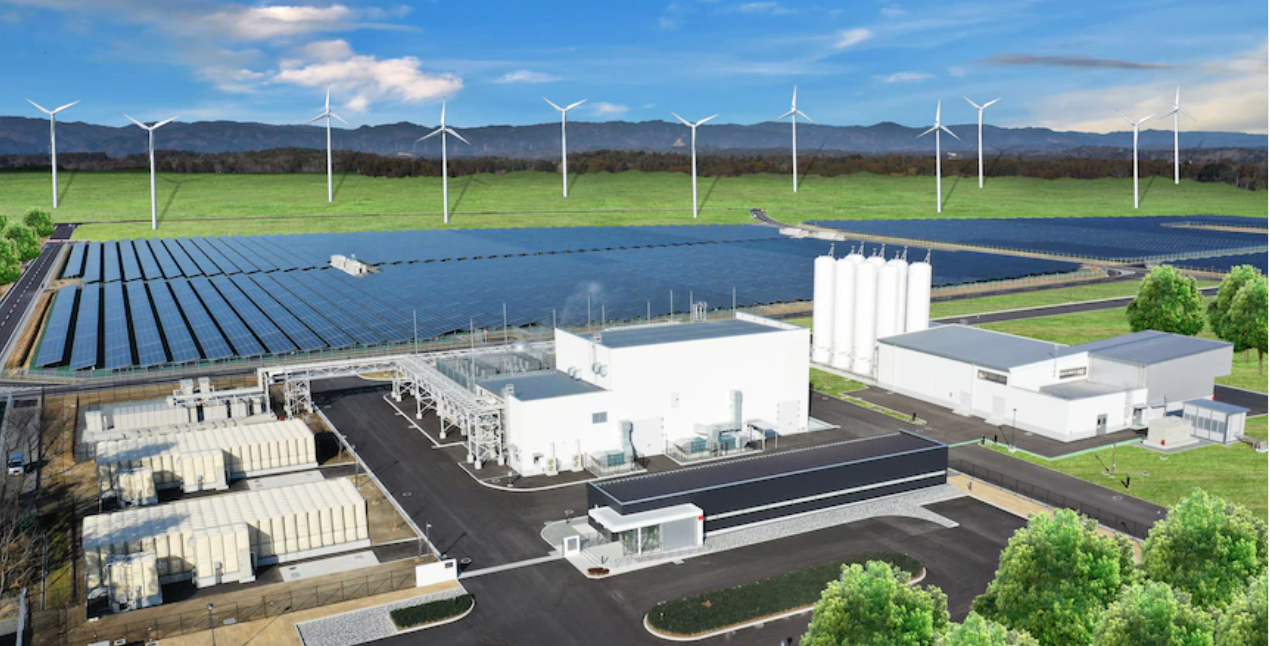 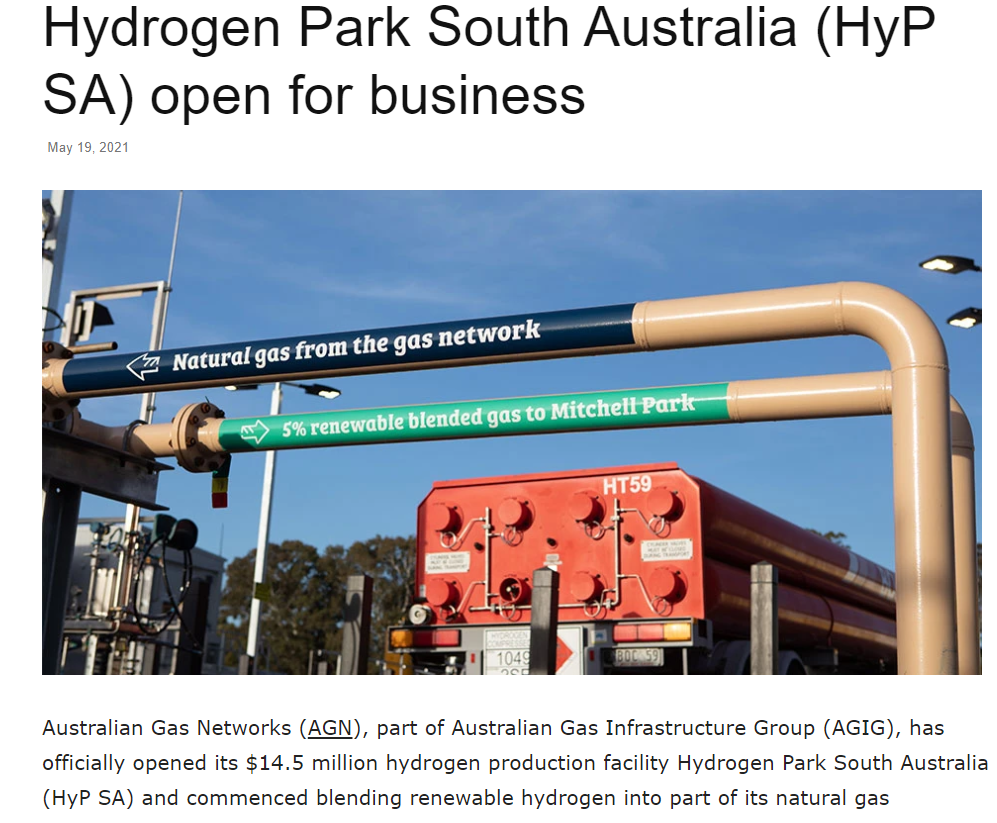 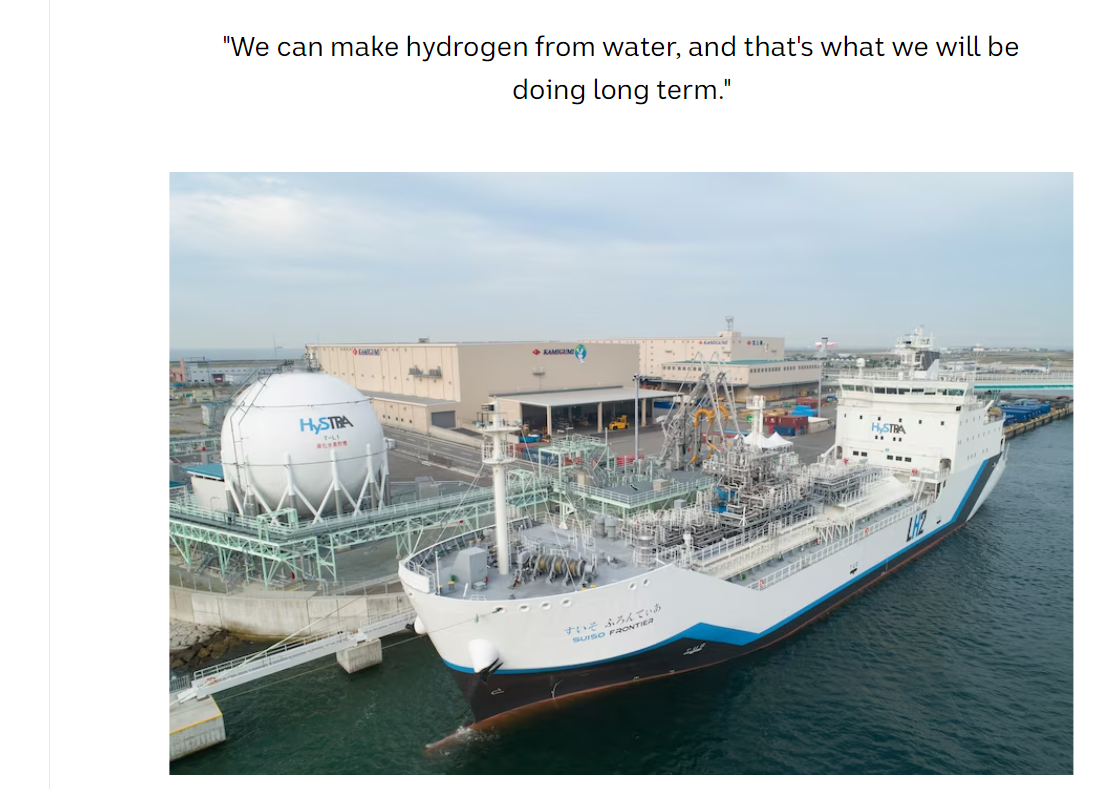 Green ammonia
renewable energy
better catalysts
electrolysis not Haber
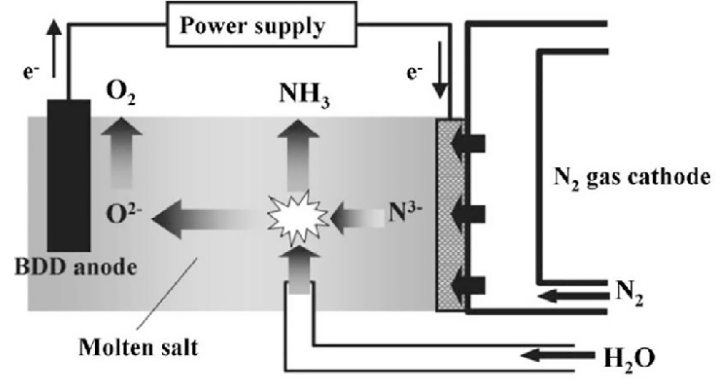 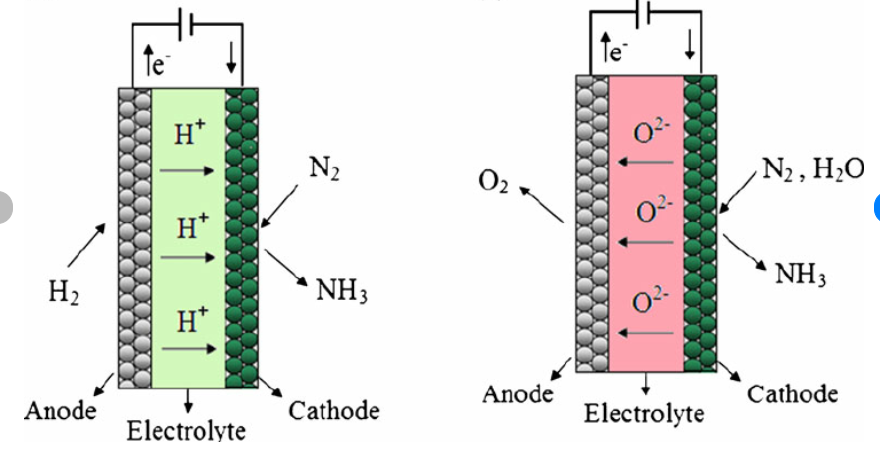 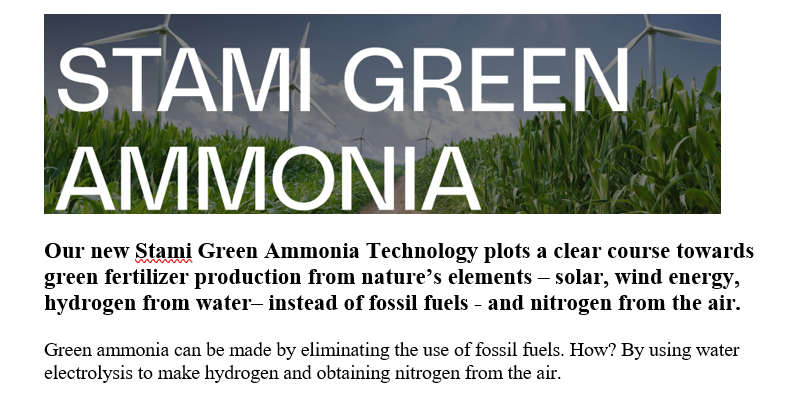 What’s in a case study? Questions on 
Traditional Haber process
Conditions used for the equilibrium optimisation – why they work
Limitations of this process

Green ammonia – renewable energy used to power the plant

Hydrogen produced in a PEM

Sustainability issues

Electrolytic production
Vitamin C content:  orange juice
                                         Capsicum
                                          Kakadu plum
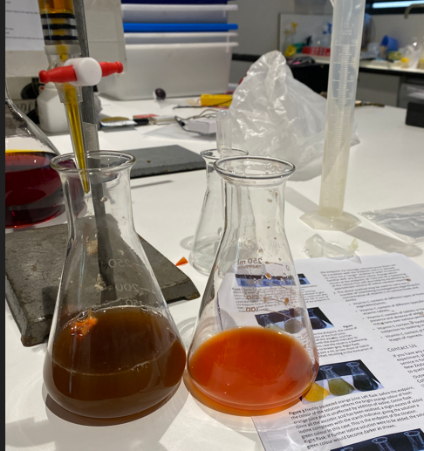 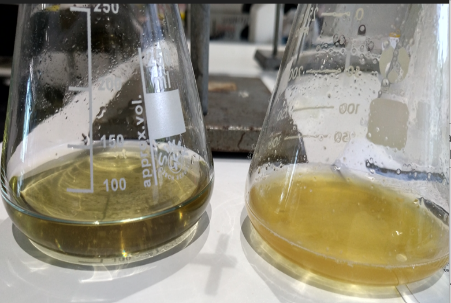 University of Canterbury vitamin C
Case Study: Vitamin C in Kakadu plums

Comparison: Vitamin C in different fruits
                             Different methods of preparing your sample.

Data: Each group puts their data on the board and you graph it.

Problem solving: How to judge the endpoint? How do commercial juices fare?

Investigation: aspects of the above
Case Study: Galvanic cells.  Zinc bromide cell. 
Vanadium flow battery


Data: Forming your own electrochemical series.
             Comparing the voltage produced against electrode separation, depth

Problem solving: How to maximise the voltage. What commercial battery is the best value?

Investigation
Reaction rates
Comparison of marble chips and temp, then marble chips and concentration. Measure mass or volume
Rhubarb and potassium permanganate

Problem solving: oxalic acid content of different parts of a rhubarb plant

Can you determine oxalic acid content of rhubarb?

Data: Analyse the data and draw graphs rather than compare the experiments.
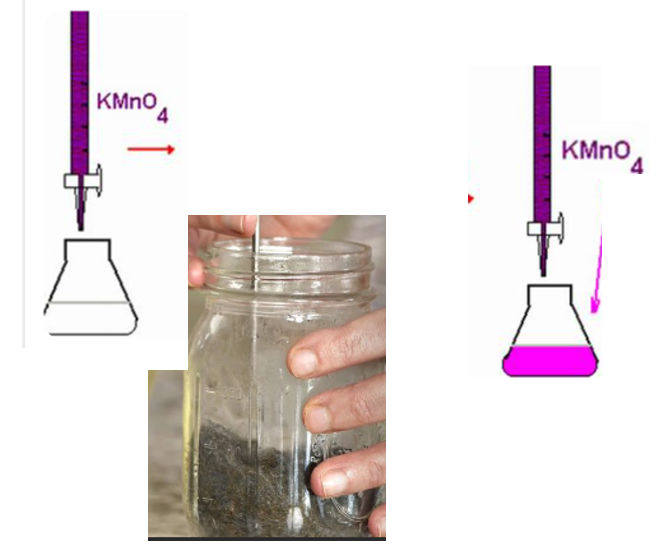 % purity of steel wool
Fe +    H2SO4 
Fe2+    +    MnO4-
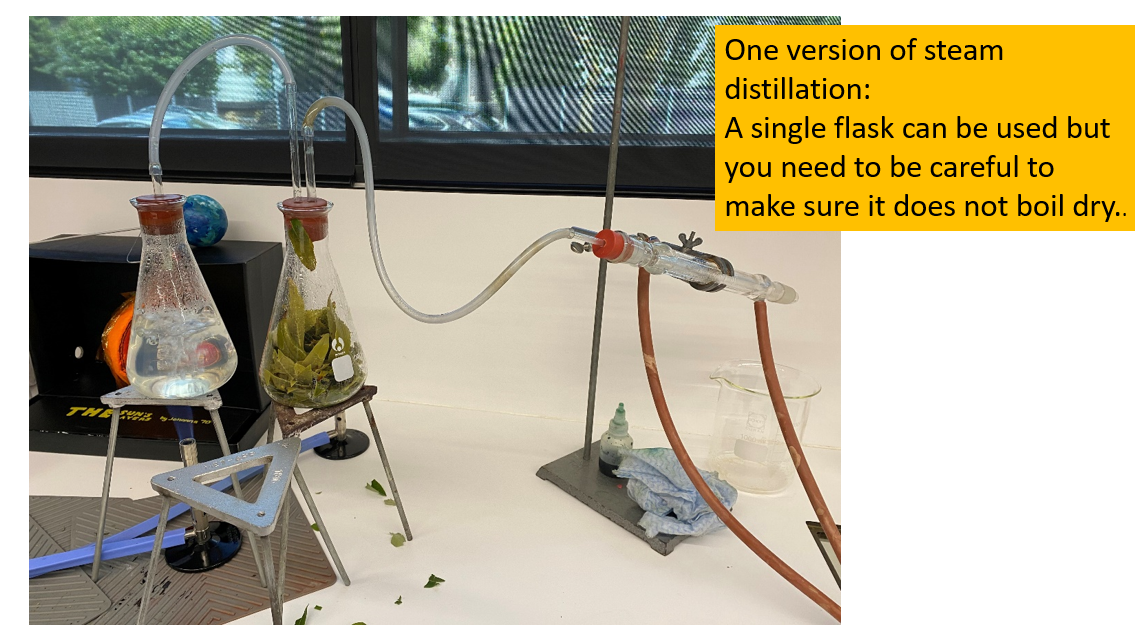 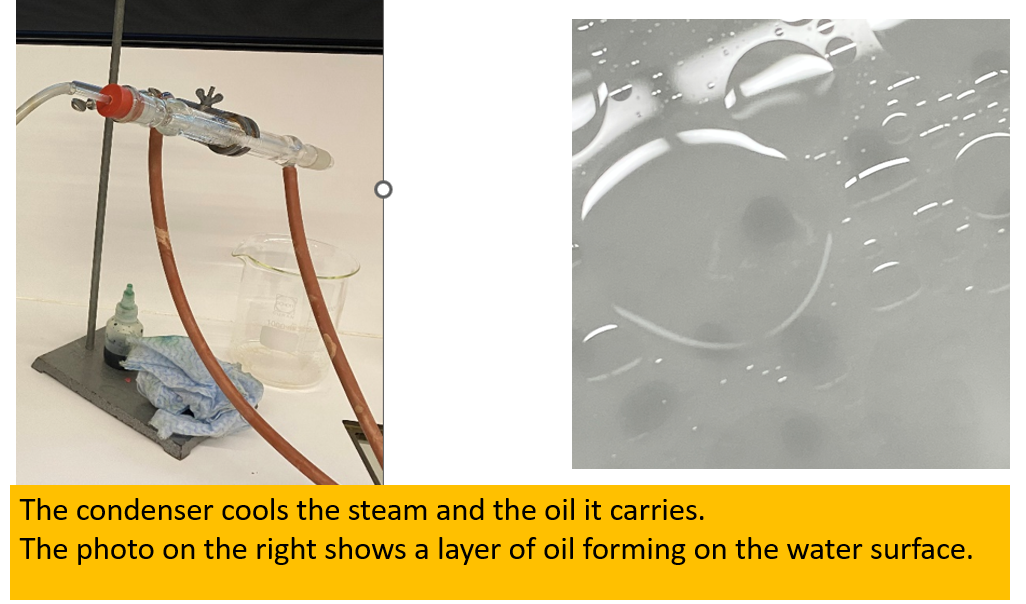 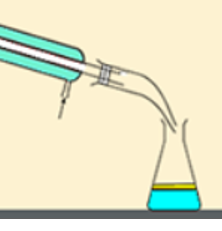 Non-polar components
1,8-cineole                  anti-microbial
limonene
Polar components
Ascorbic acid      antioxidants
Ellagic acid
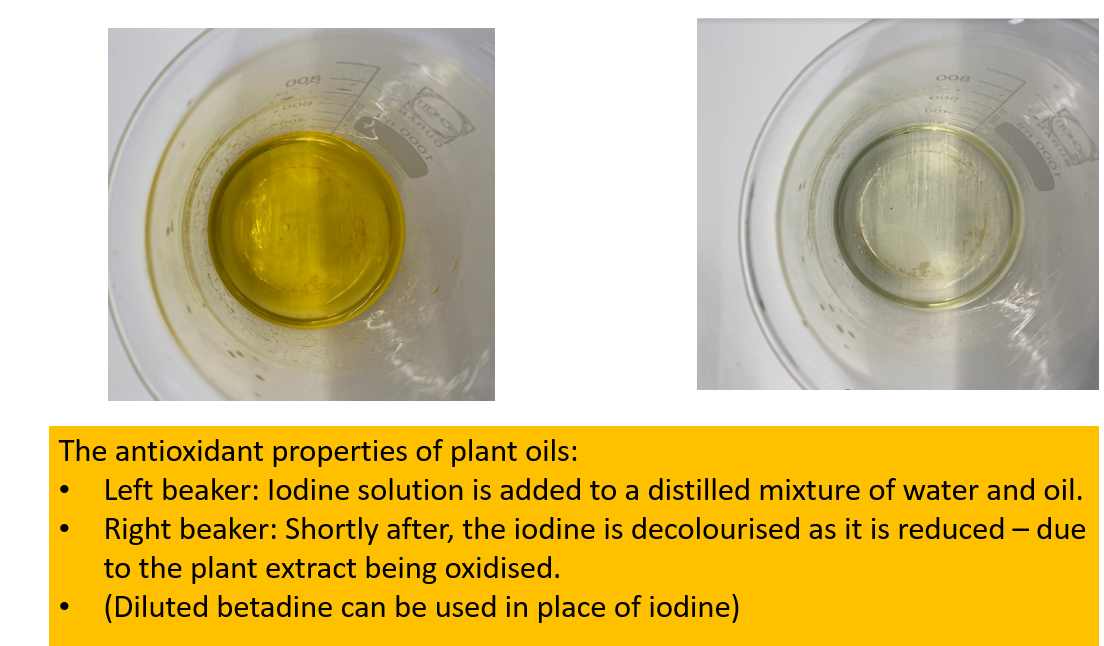 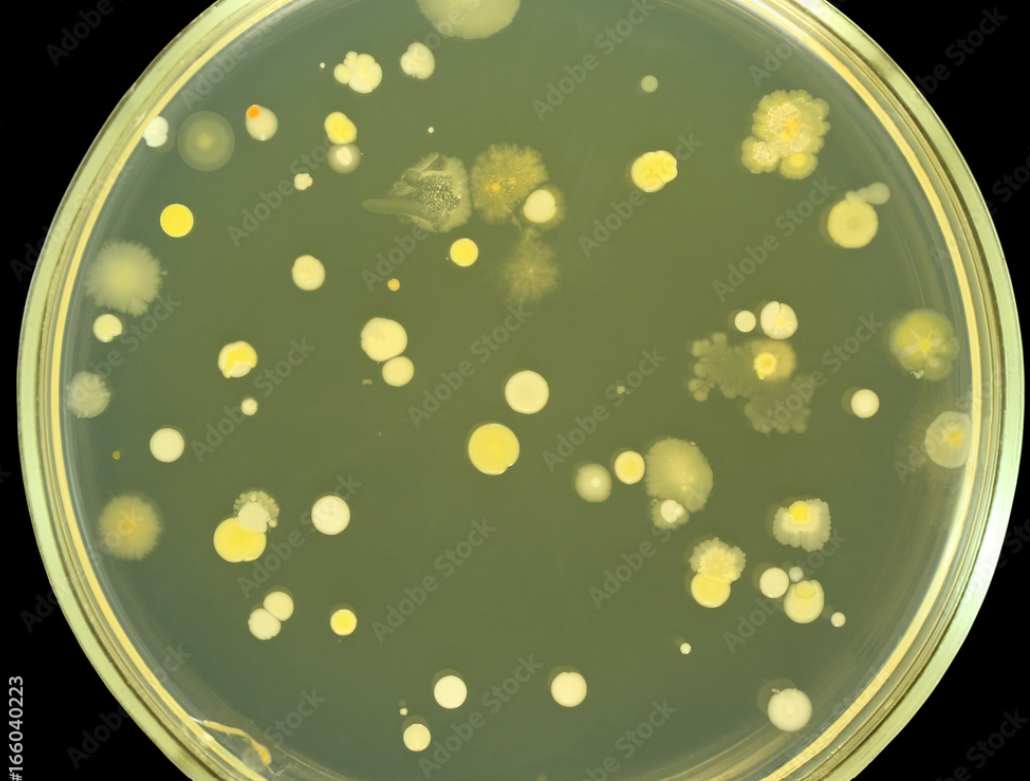 Oil + swab
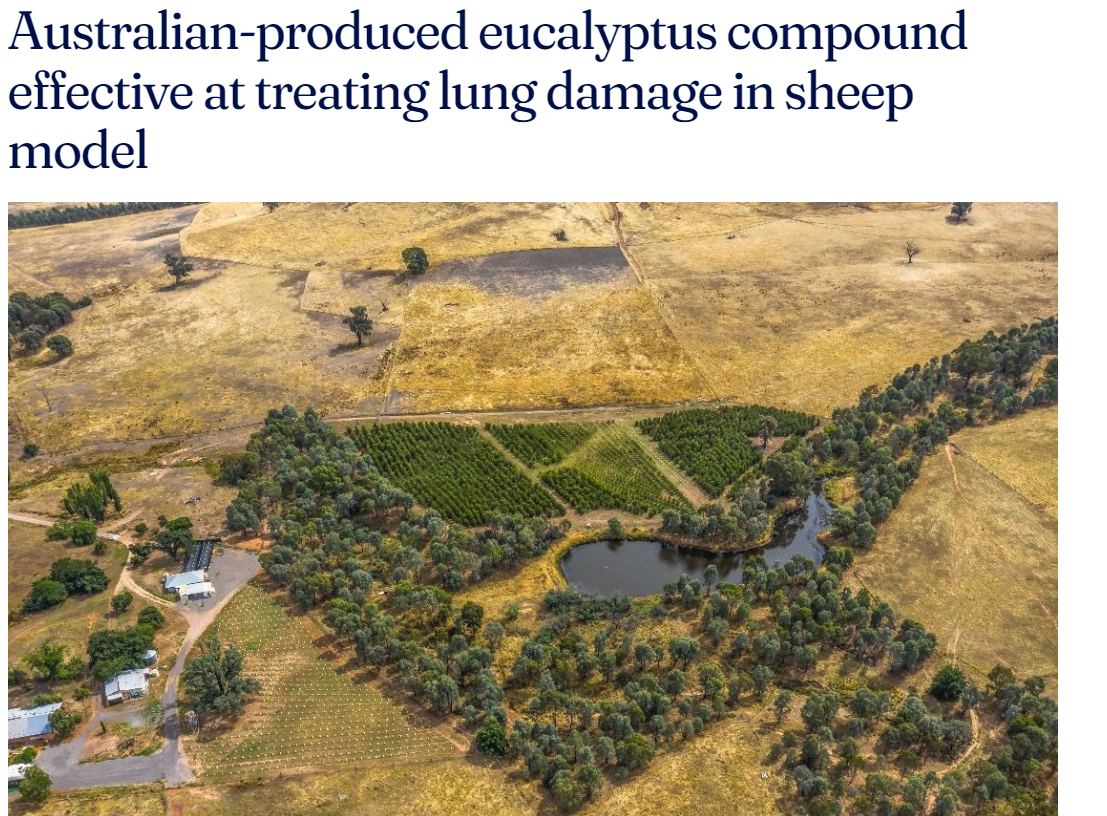 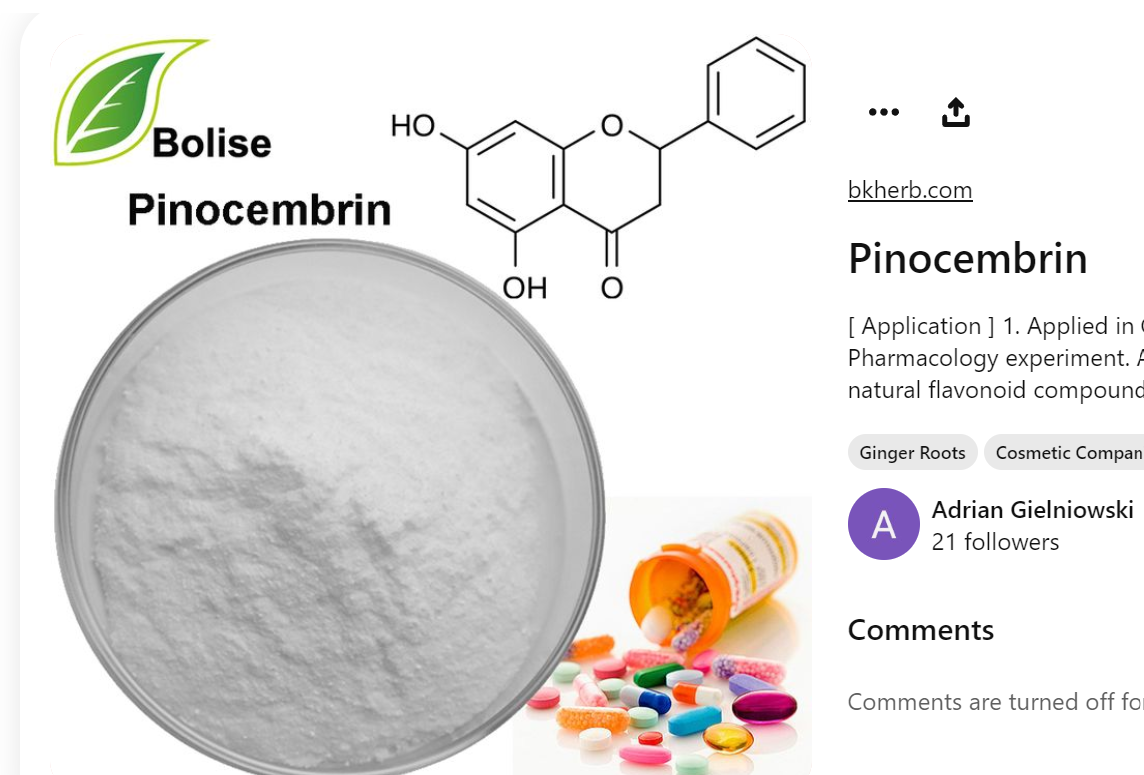 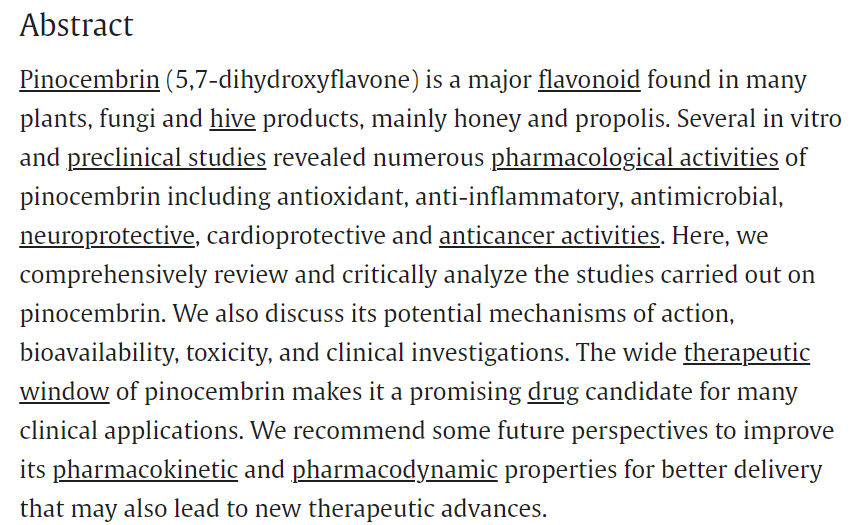 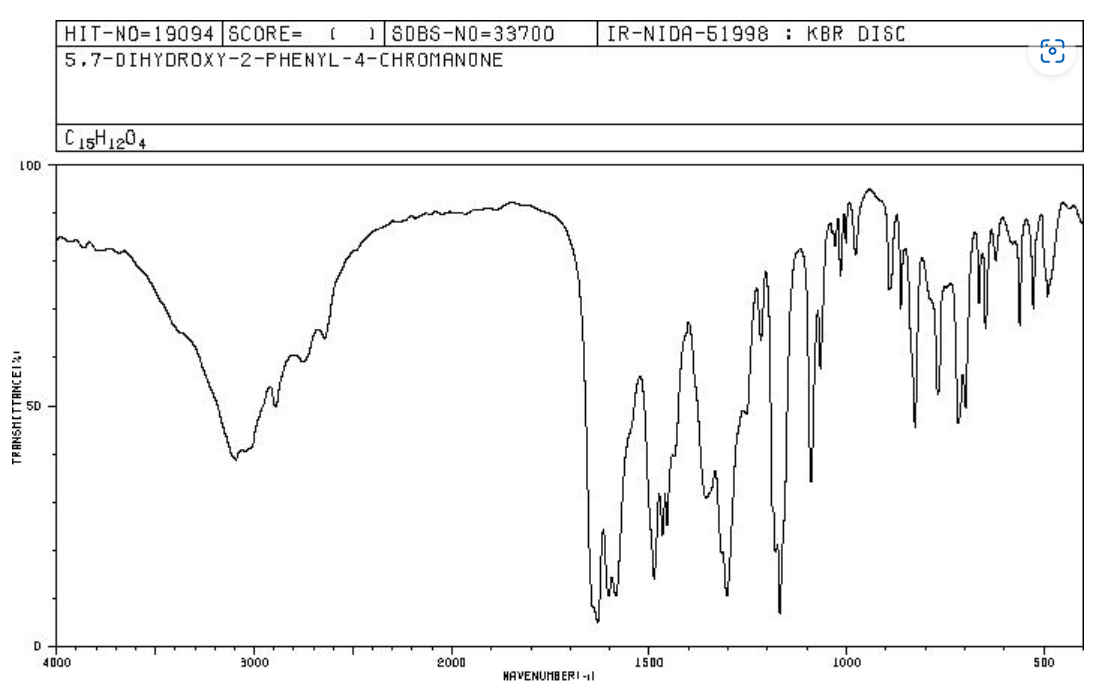 Dr Jason Goodger
School of Biosciences
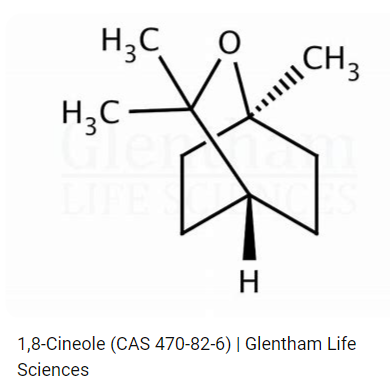 Eucalyptol

Blue Mallee Gums
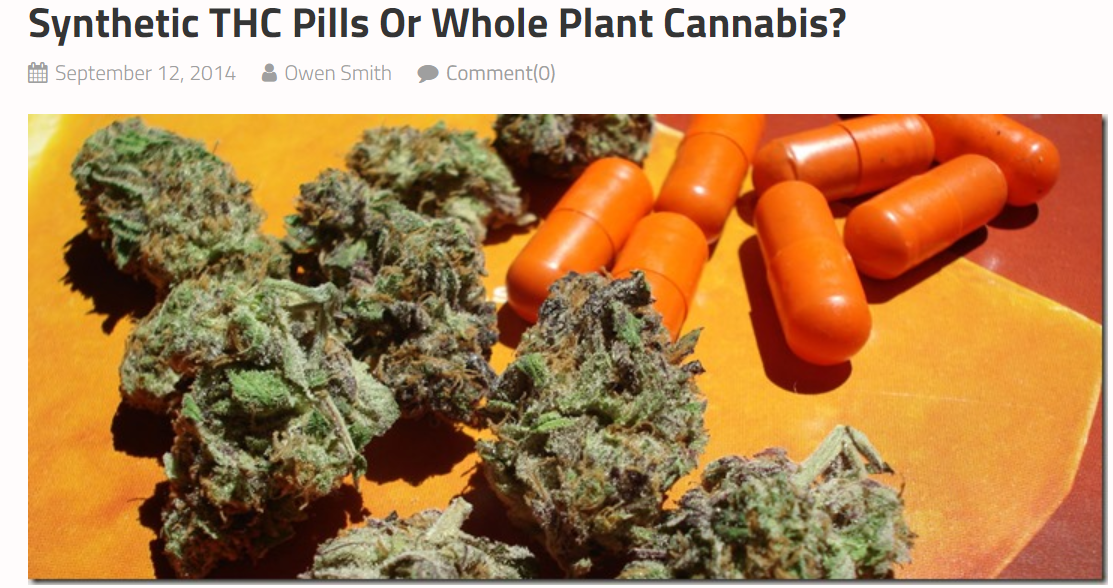 Monash pharmaceutical College – Dr Michelle McIntosh

Isolating and testing THC
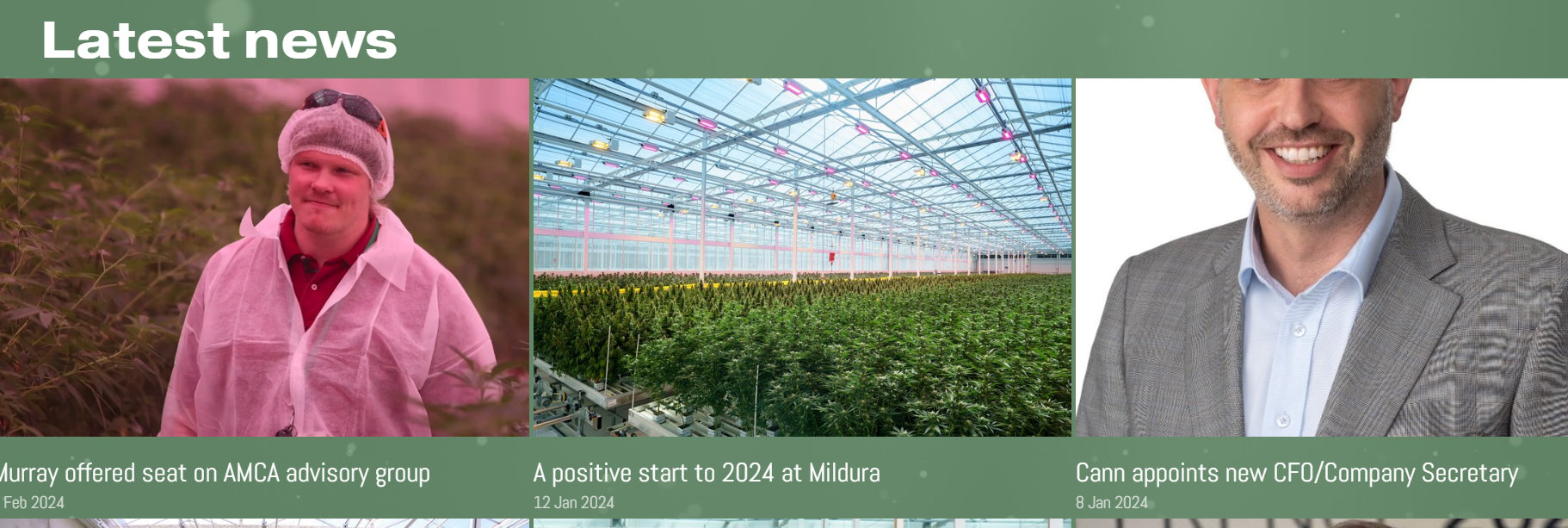 Cann group Mildura
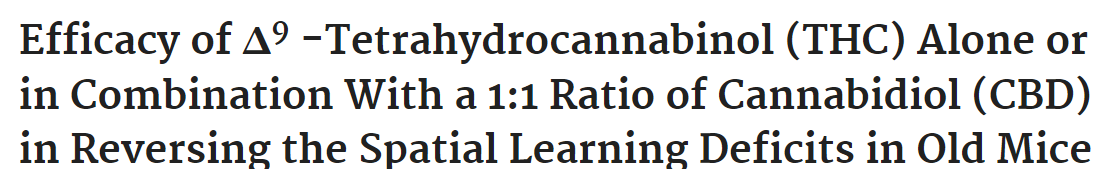